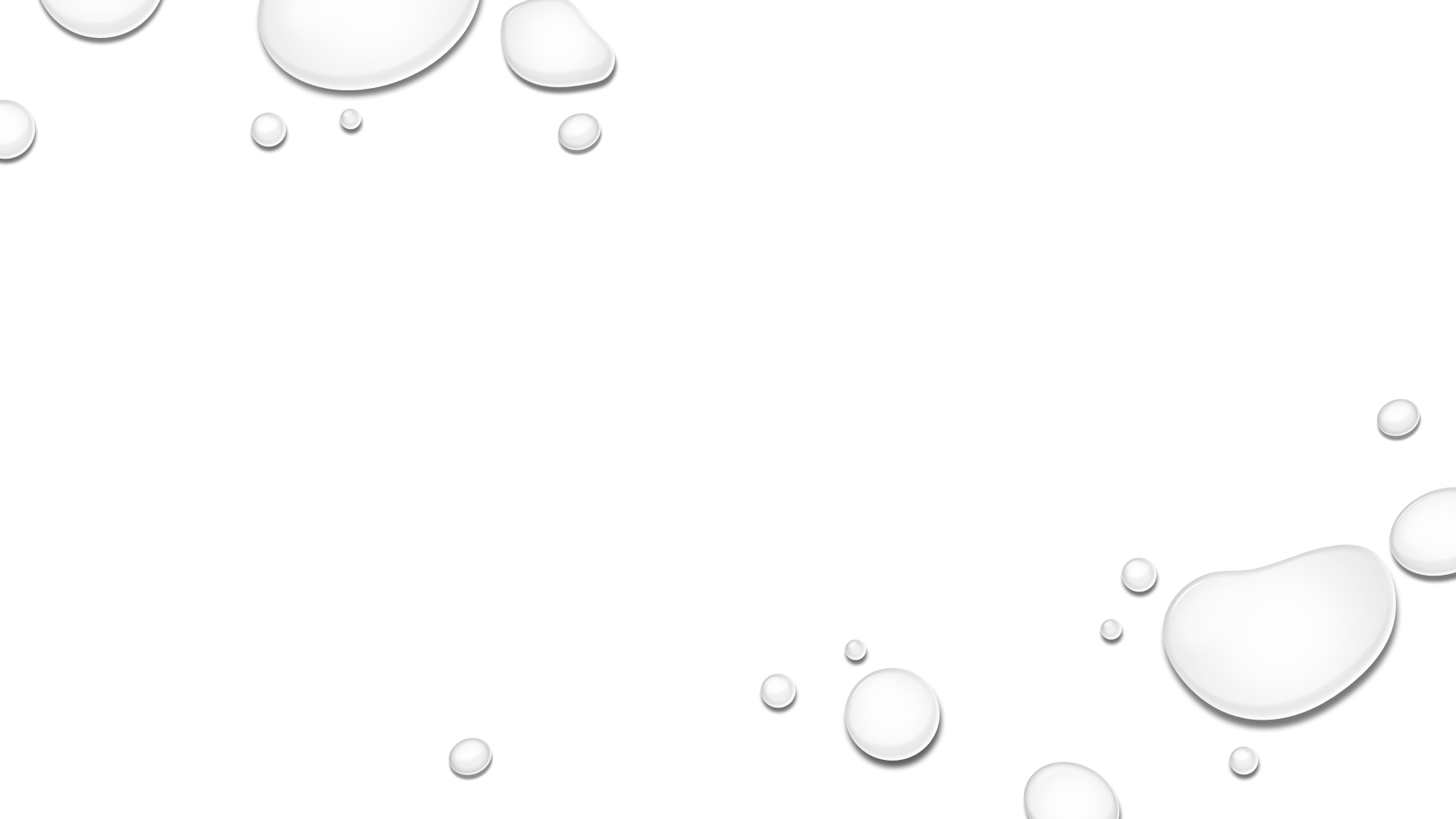 Elternabend 15. 08 2023Klassen 5a und 5b
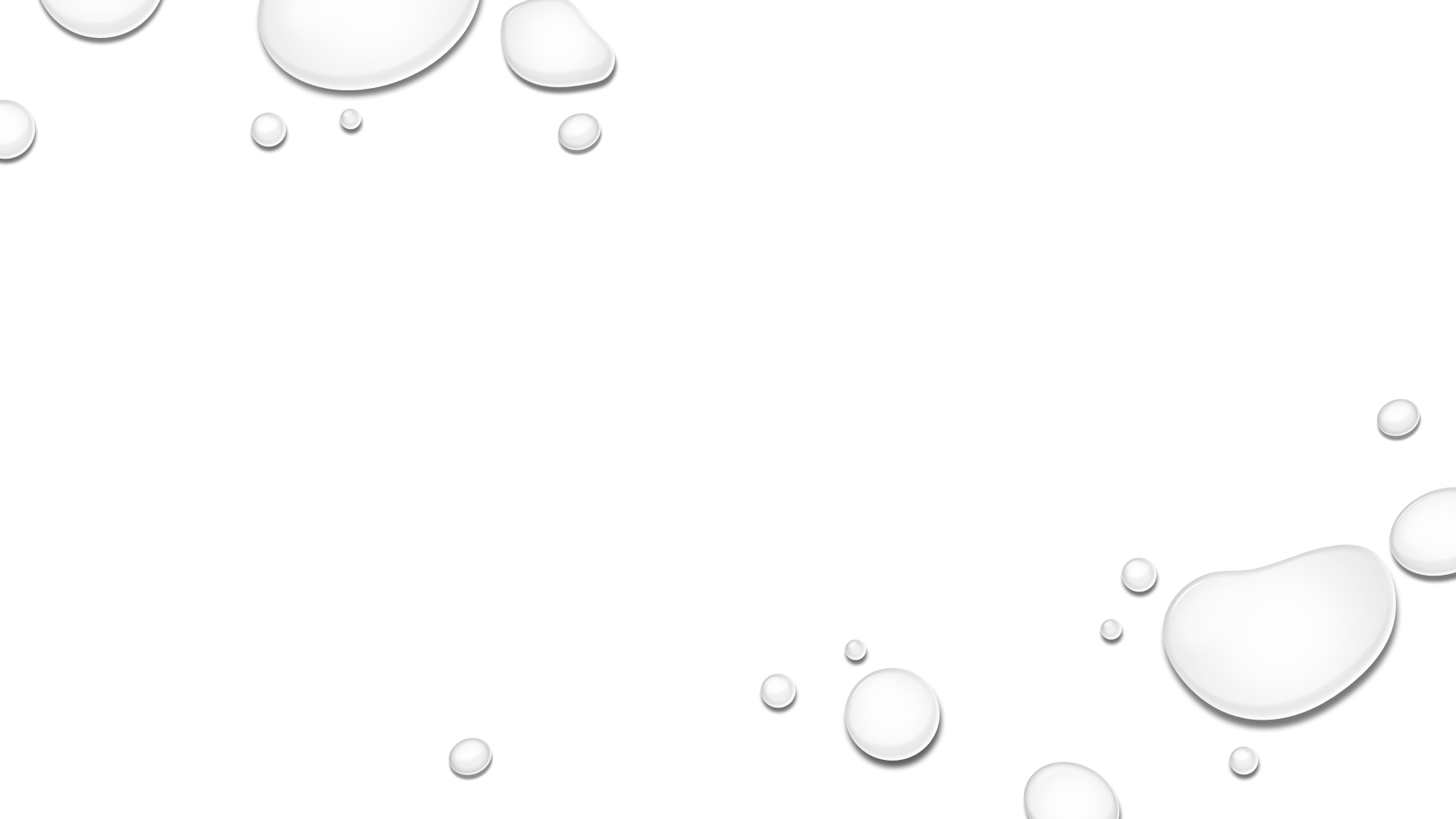 Herzlich willkommen. 
Freuen wir uns auf 2 gemeinsame Jahre.
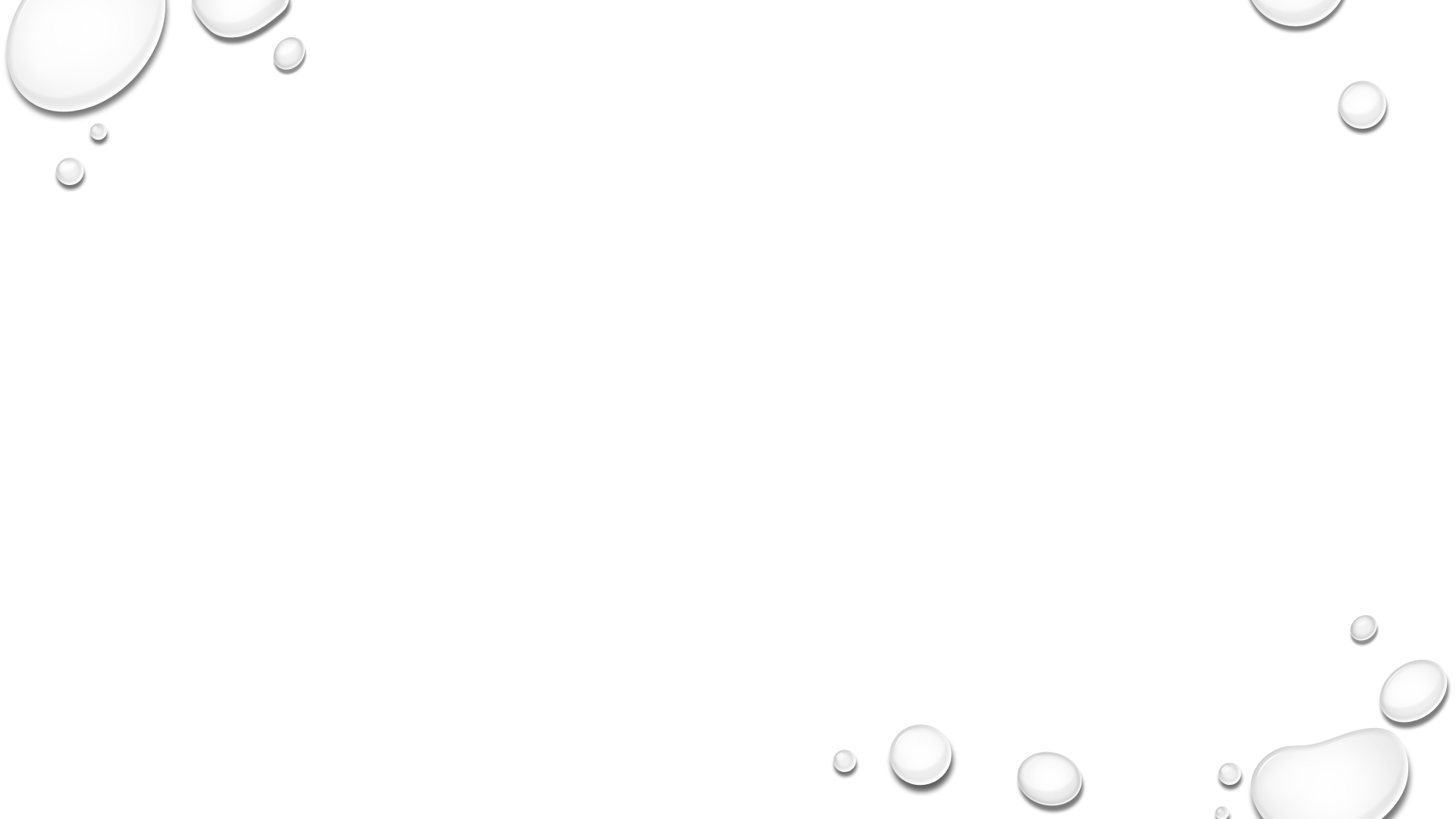 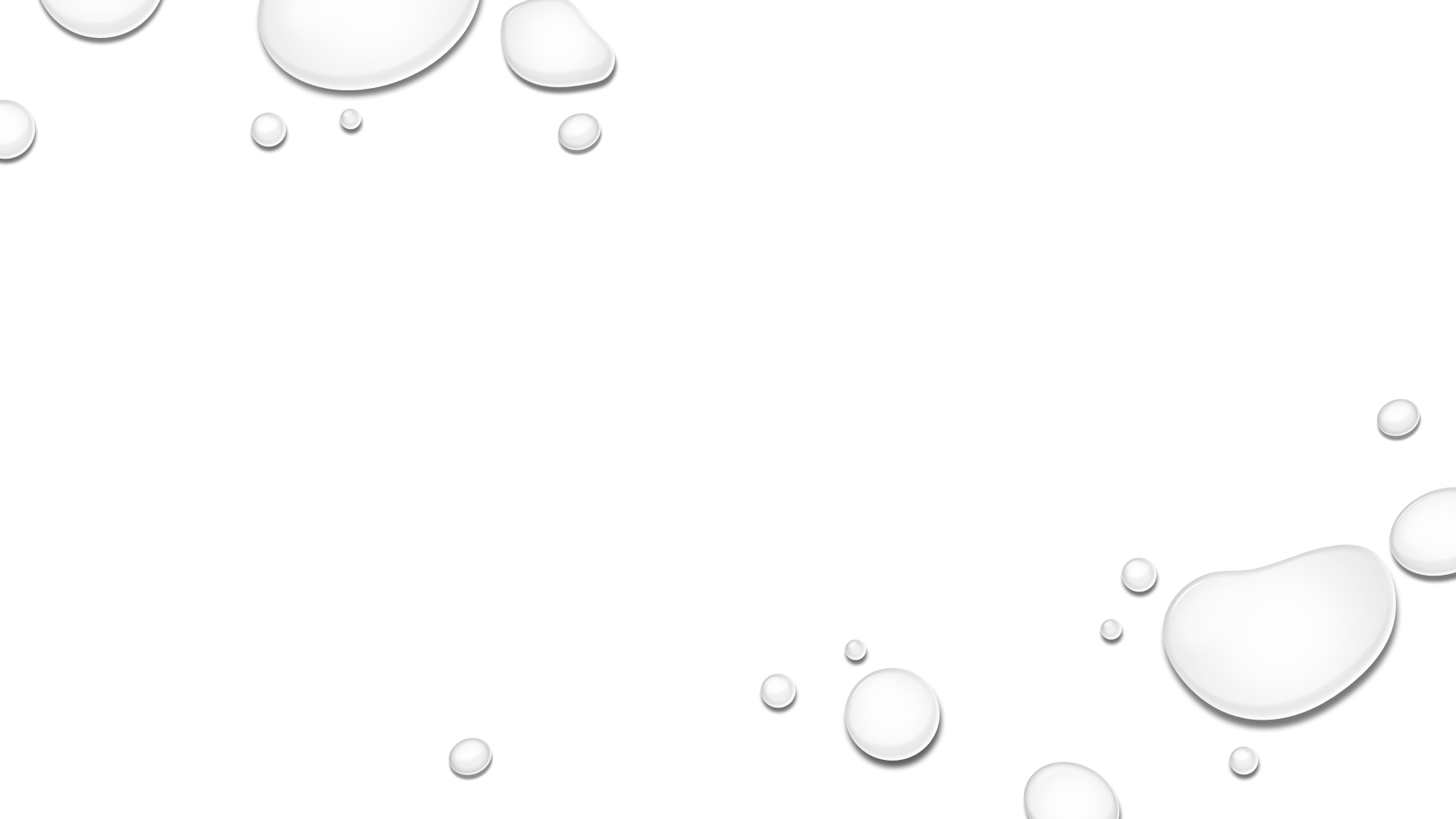 Inhalt 1. Teil gemeinsam
SSa
Vorstellen Lehrkräfte
Kontakt mit Lehrkräften
Allgemeine regeln und abläufe
Informationen an eltern
WEBSEITE MSUTZENSTORF
Überblick 2 schuljahre
Vorstellen schulfächer deutsch, französisch, mathematik
Schul ol
Zukunftstag
fragerunde
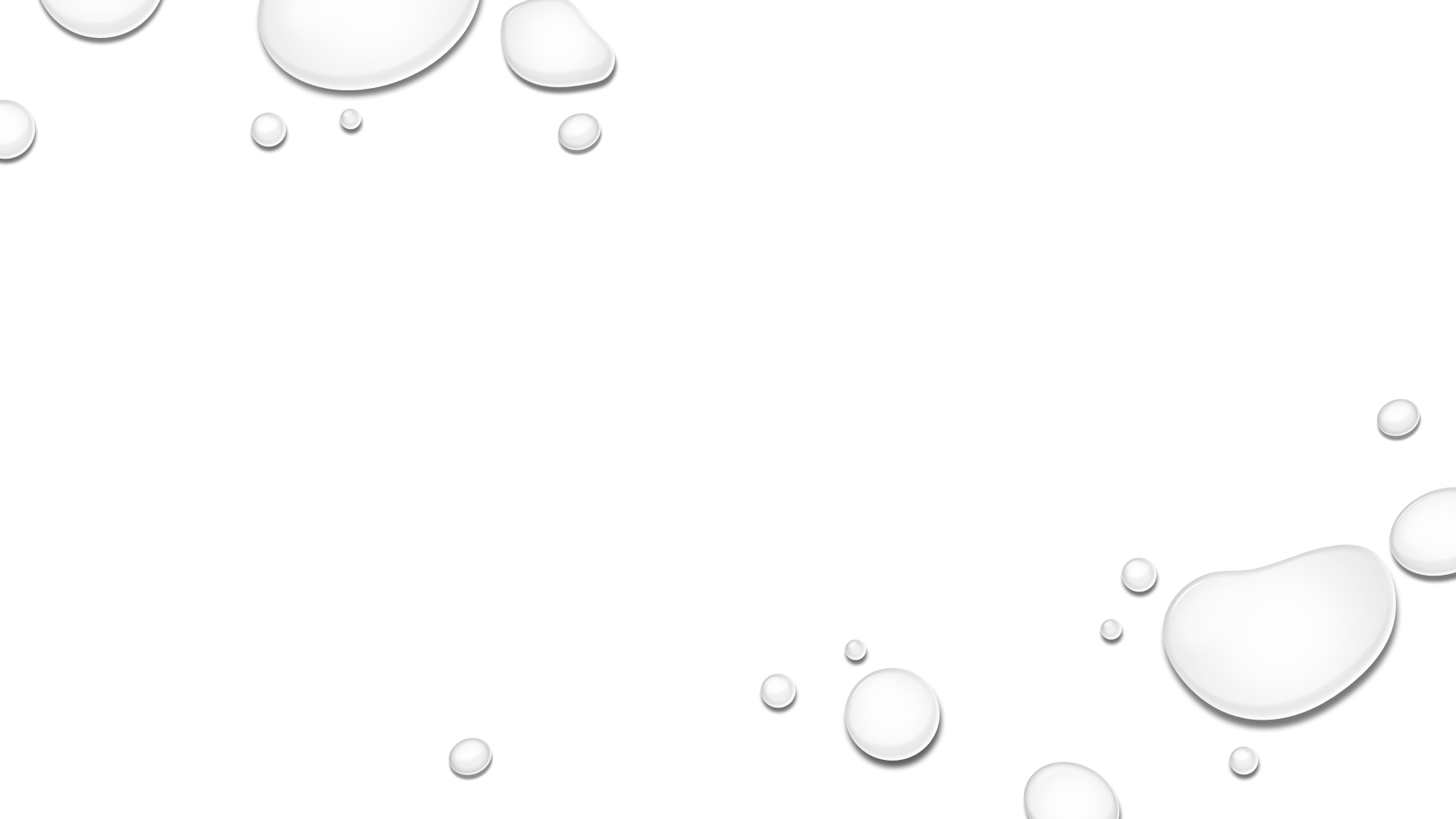 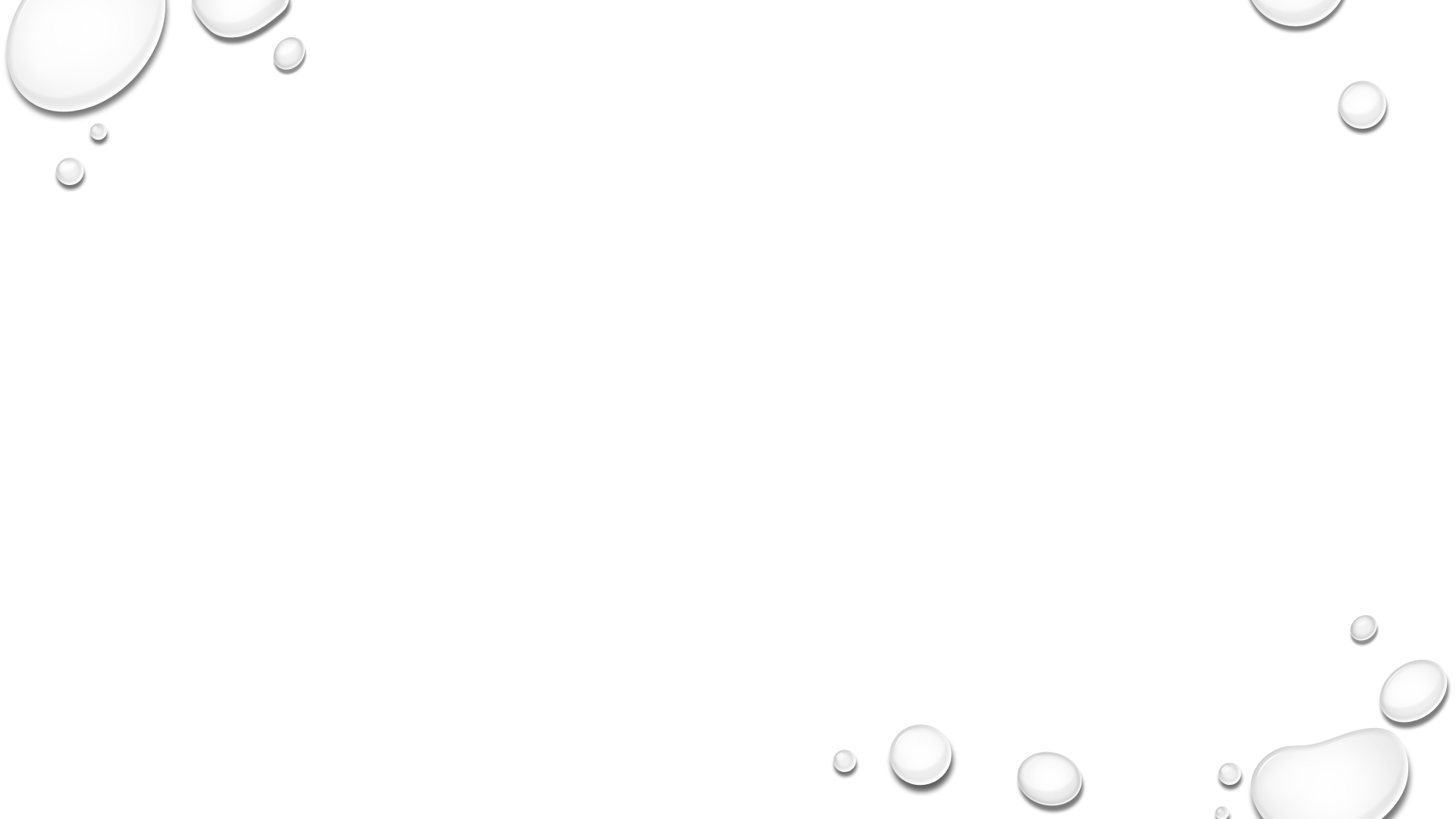 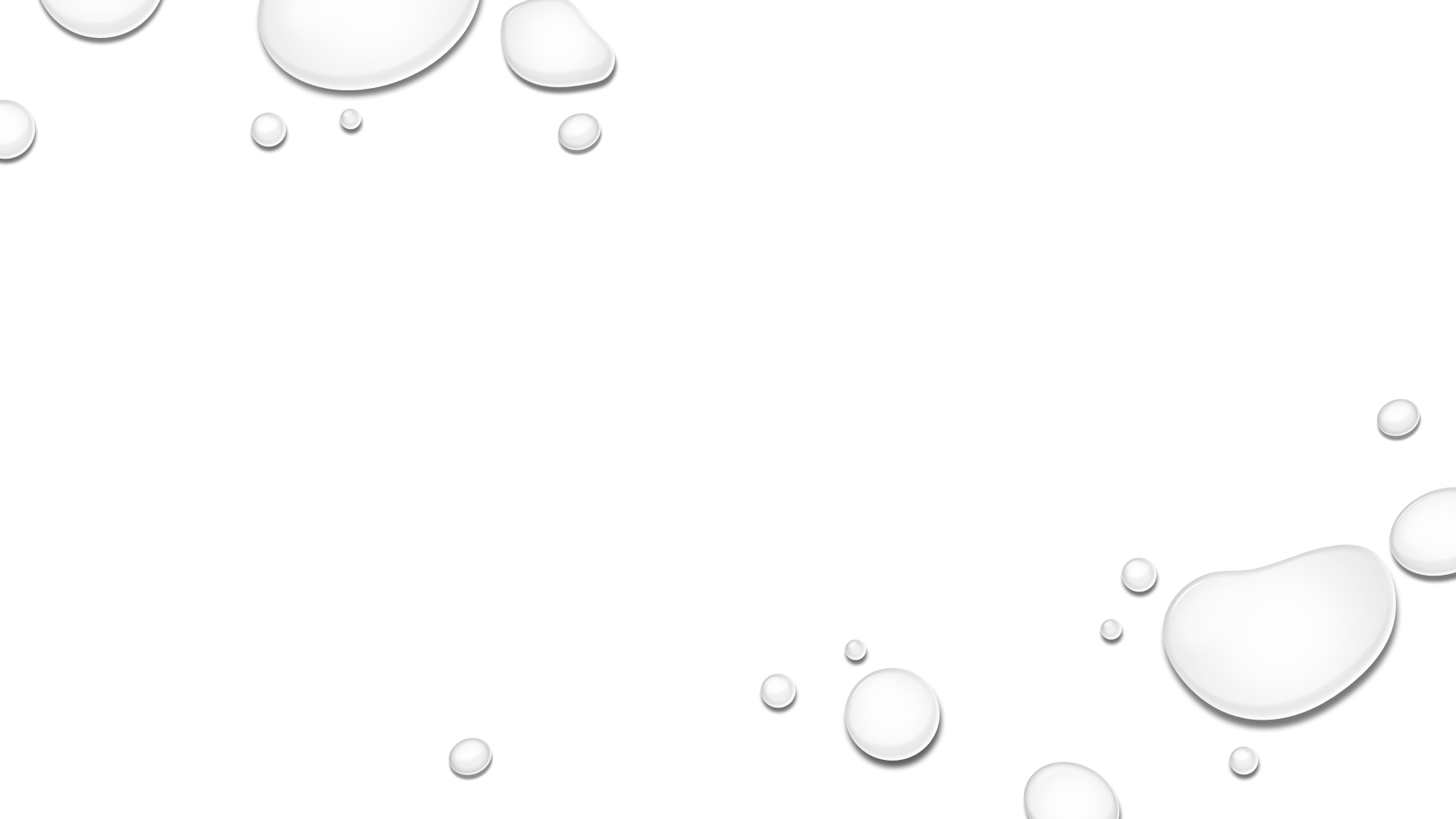 Vorstellen lehrkräfte
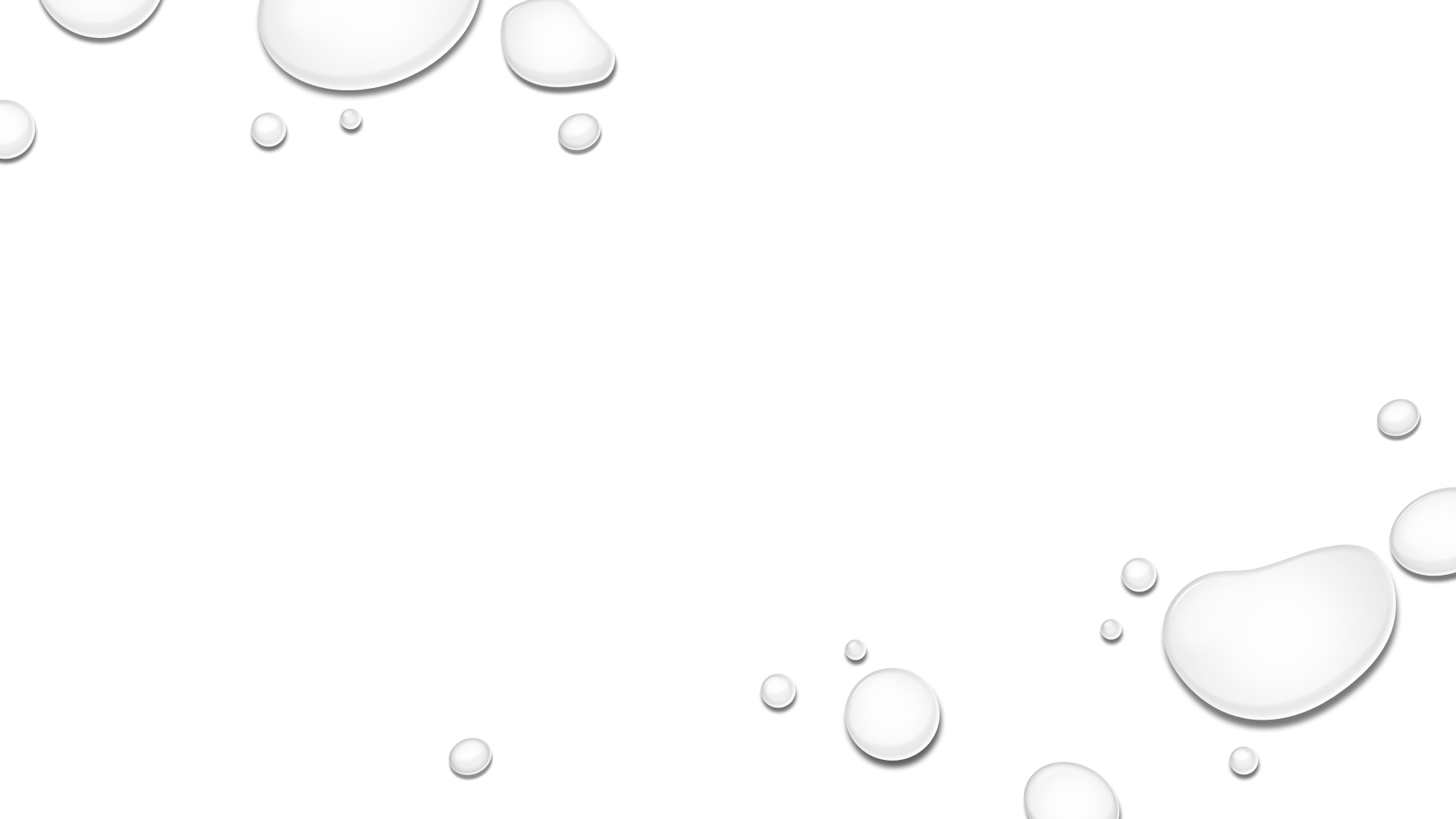 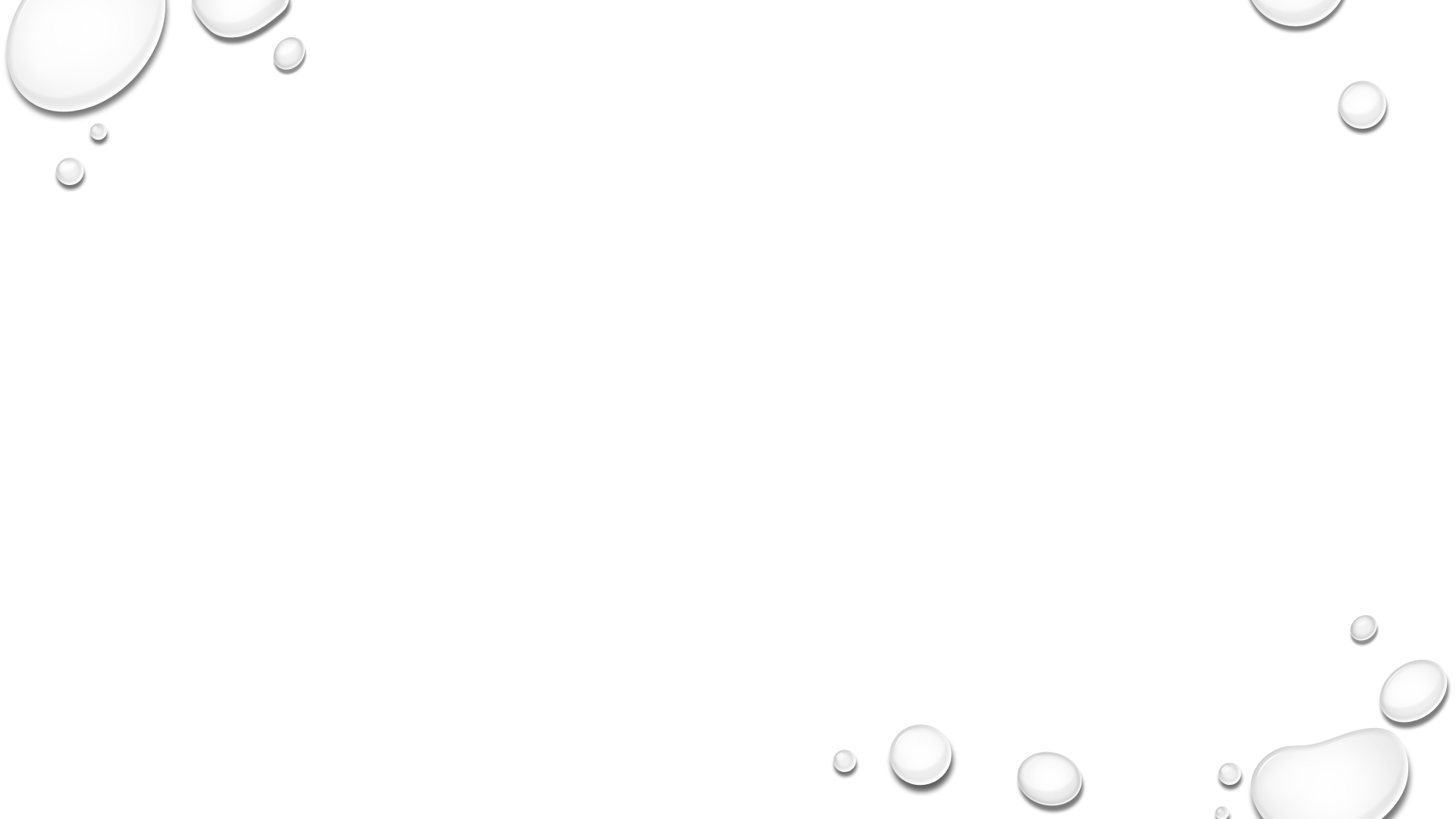 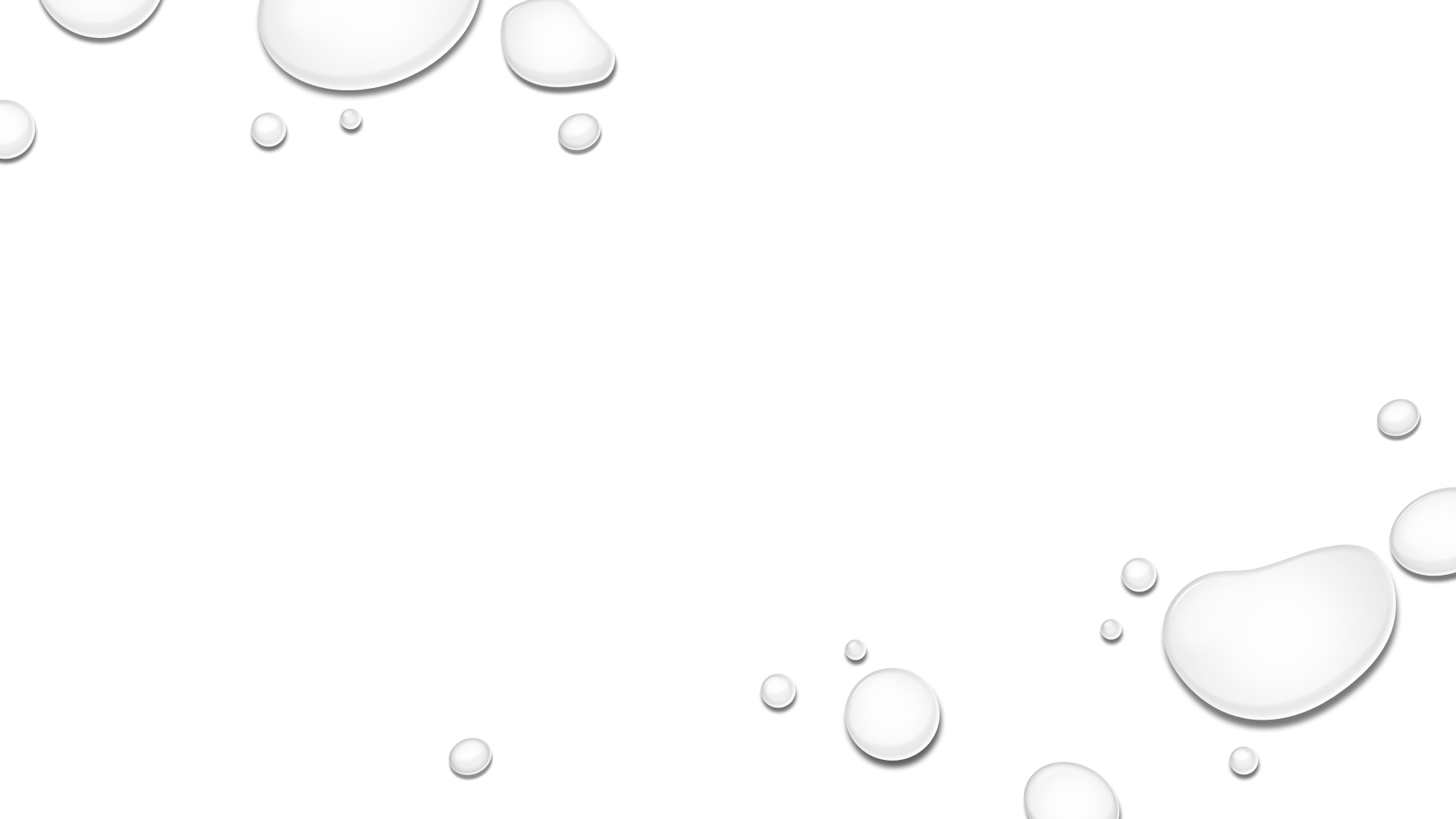 Kontakt Lehrpersonen
Alle Lehrpersonen sind unter folgender Mailadresse erreichbar
Vorname.nachname@lehrpersonen.sue.ch
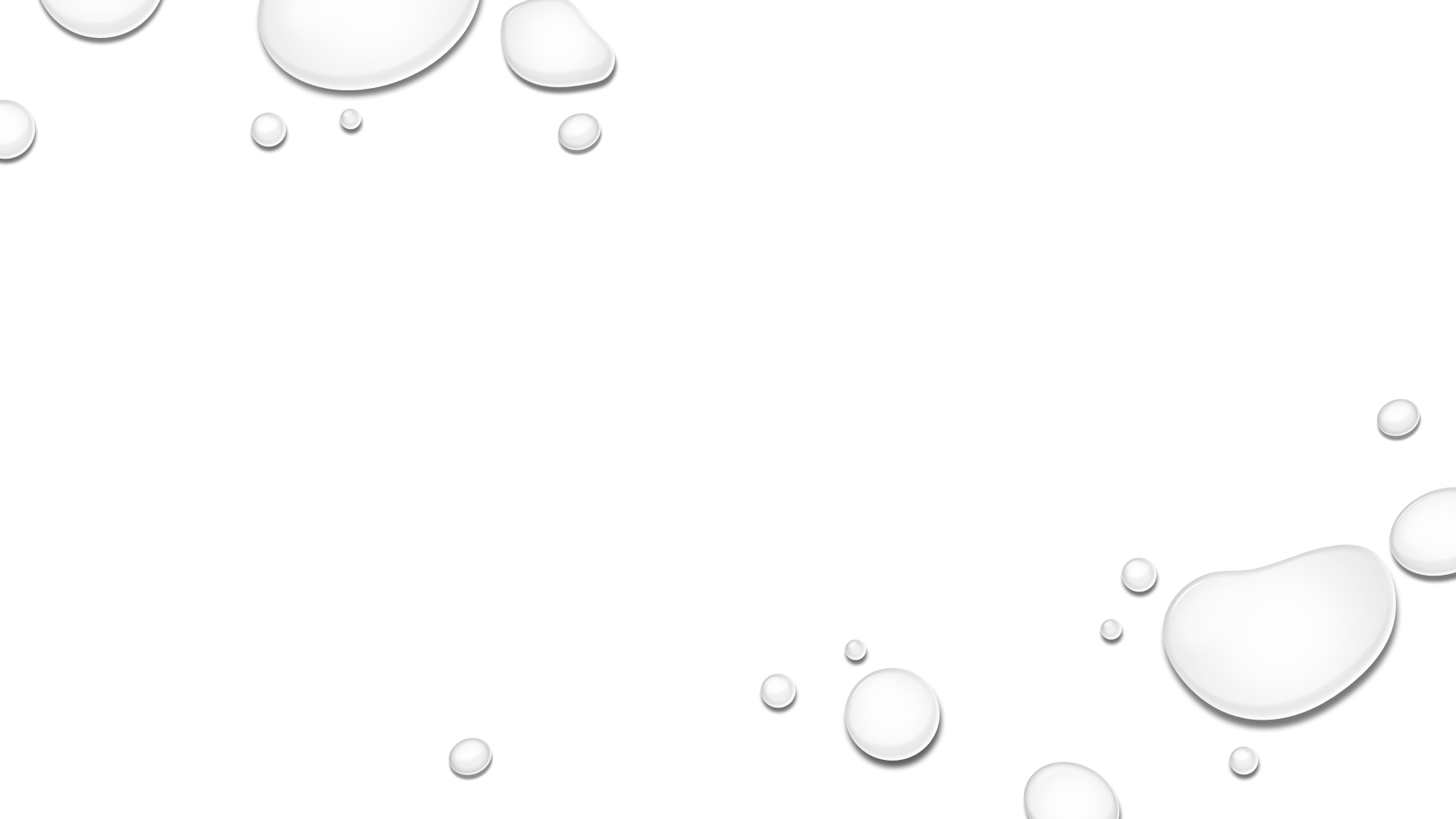 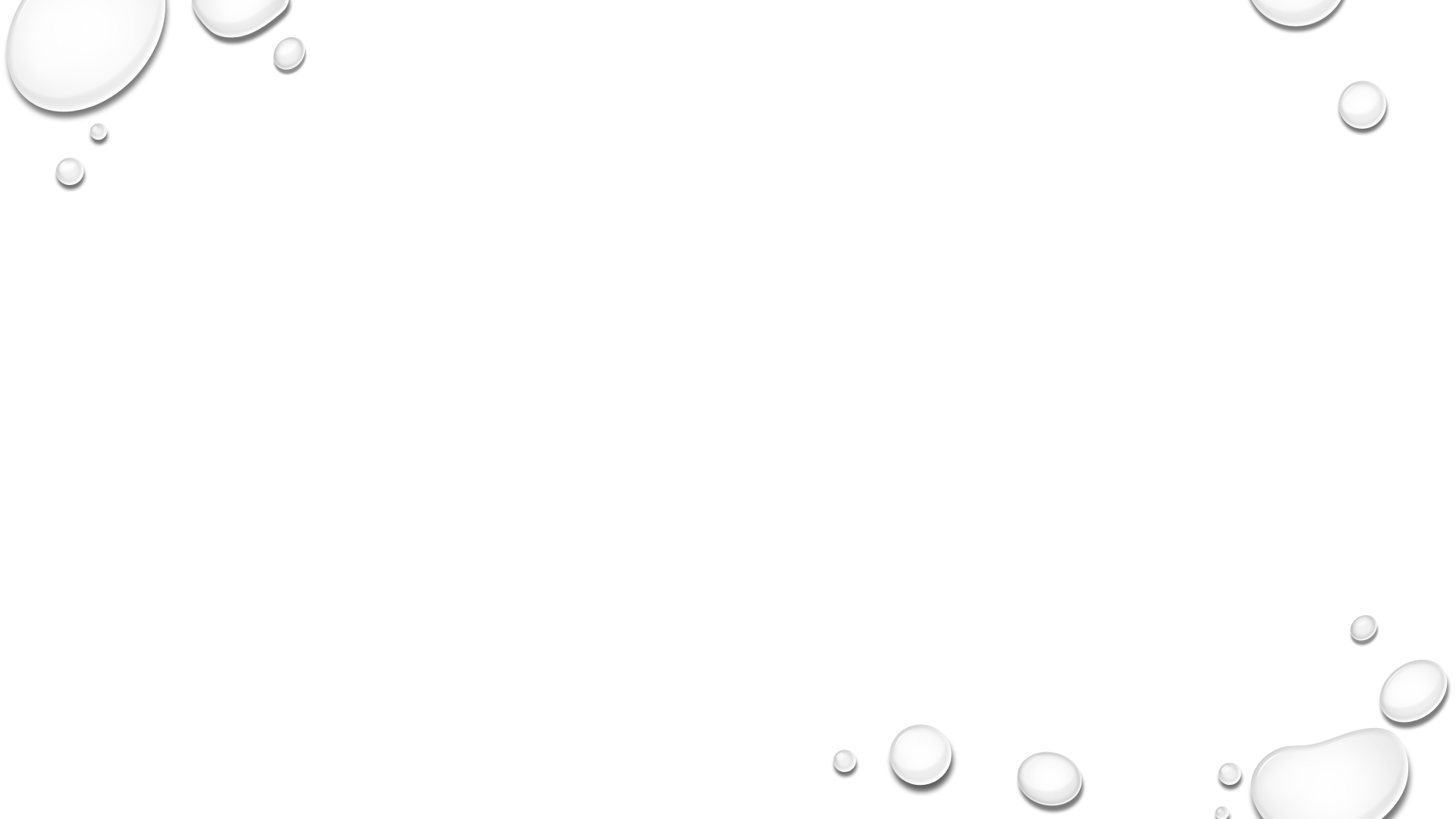 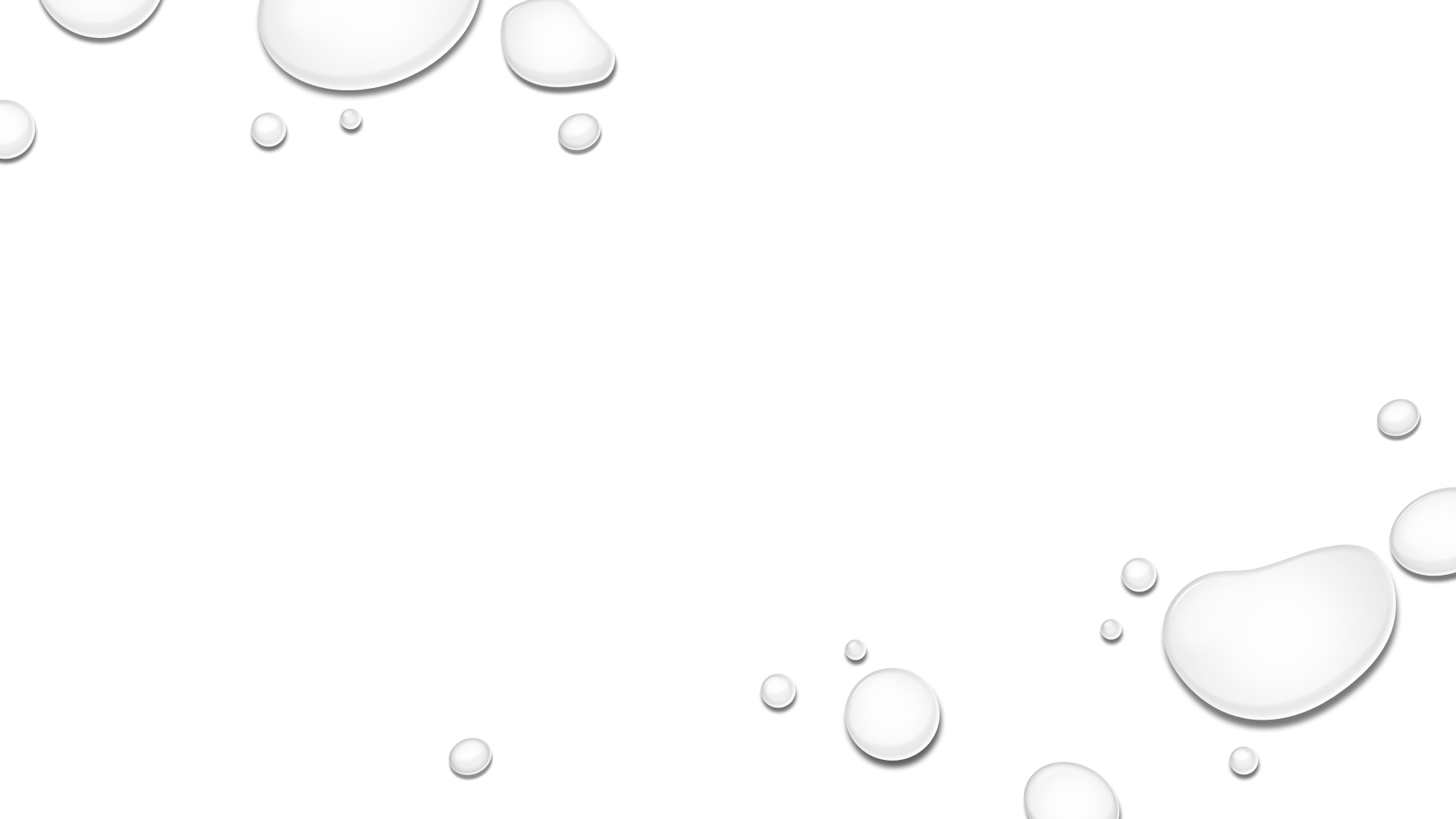 ALLGEMEINE INFORMATIONEN
ABMELDUNGEN BEI KRANKHEIT TELEFONISCH 032 666 41 76
HALBTAGE VIA FORMULAR ODER VIA MITTEILUNG AN KLASSENLEHRPERSON (spätestens 1 Tag im Voraus)
LERNKONTROLLEN WERDEN ZU HAUSE UNTERSCHRIEBEN
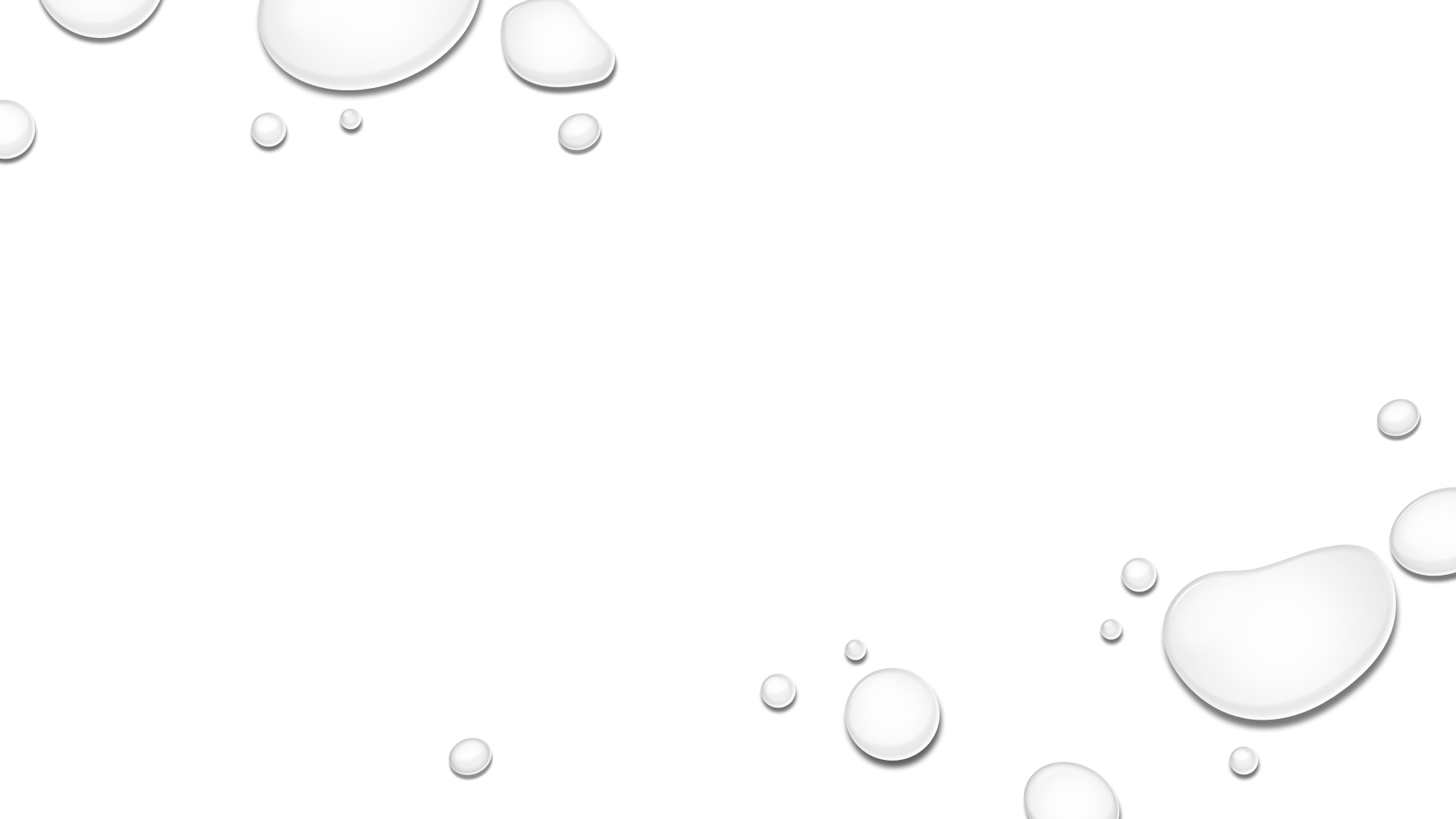 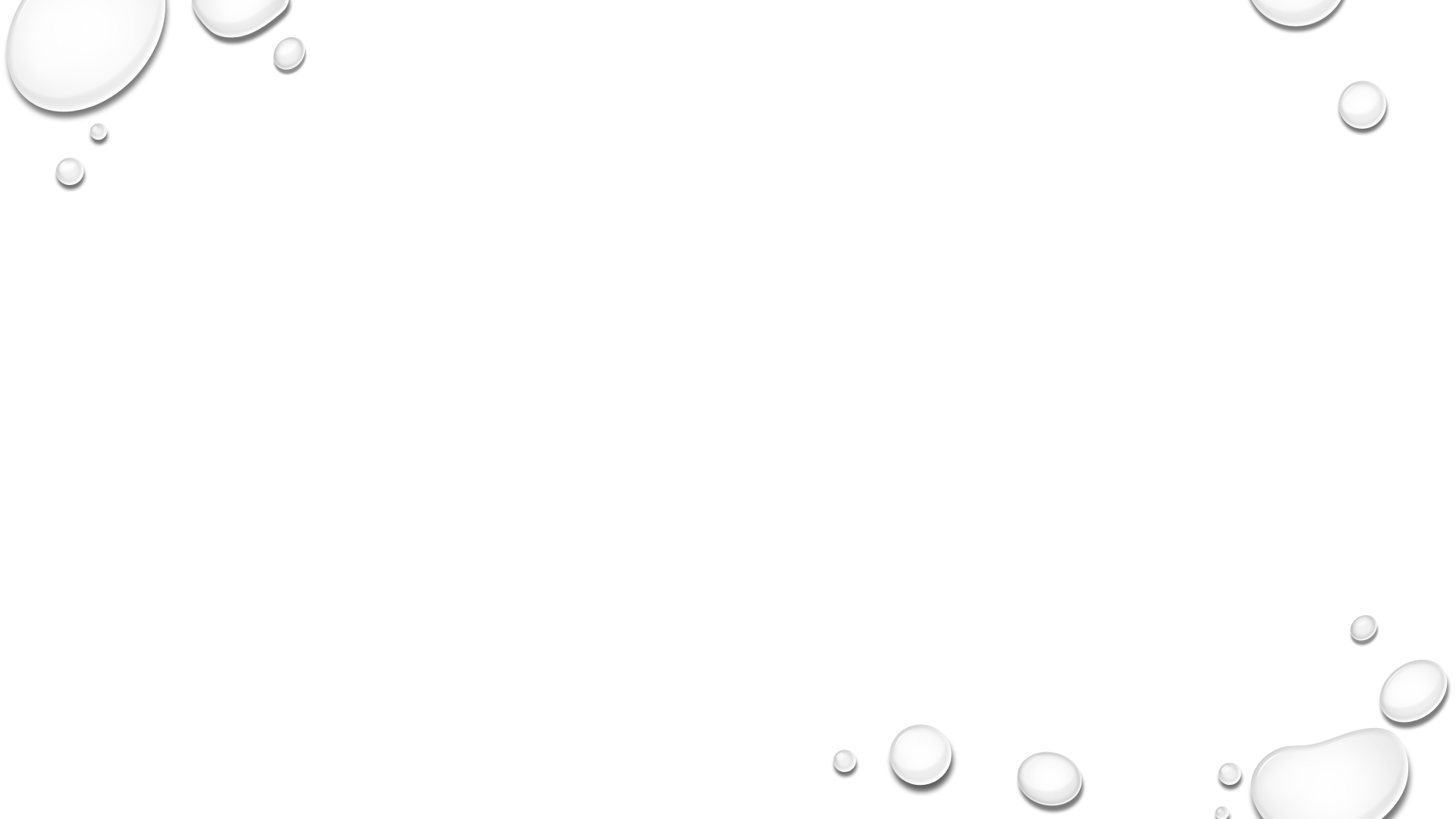 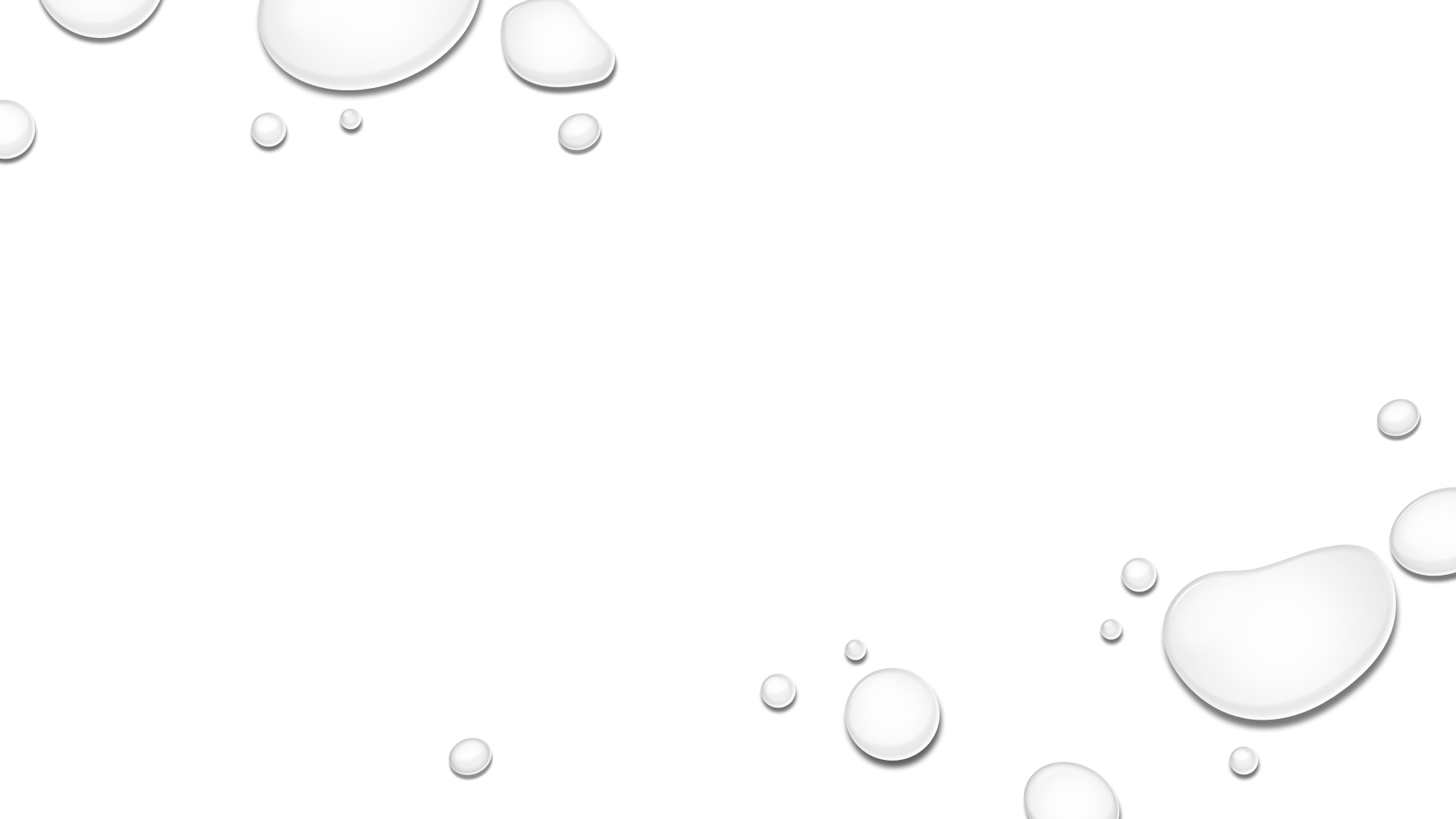 Informationen an eltern
Quartalsübersicht
infoblätter
Infomail in der regel am Donnerstag
Offizielle mitteilungen der schule auf orangem blatt
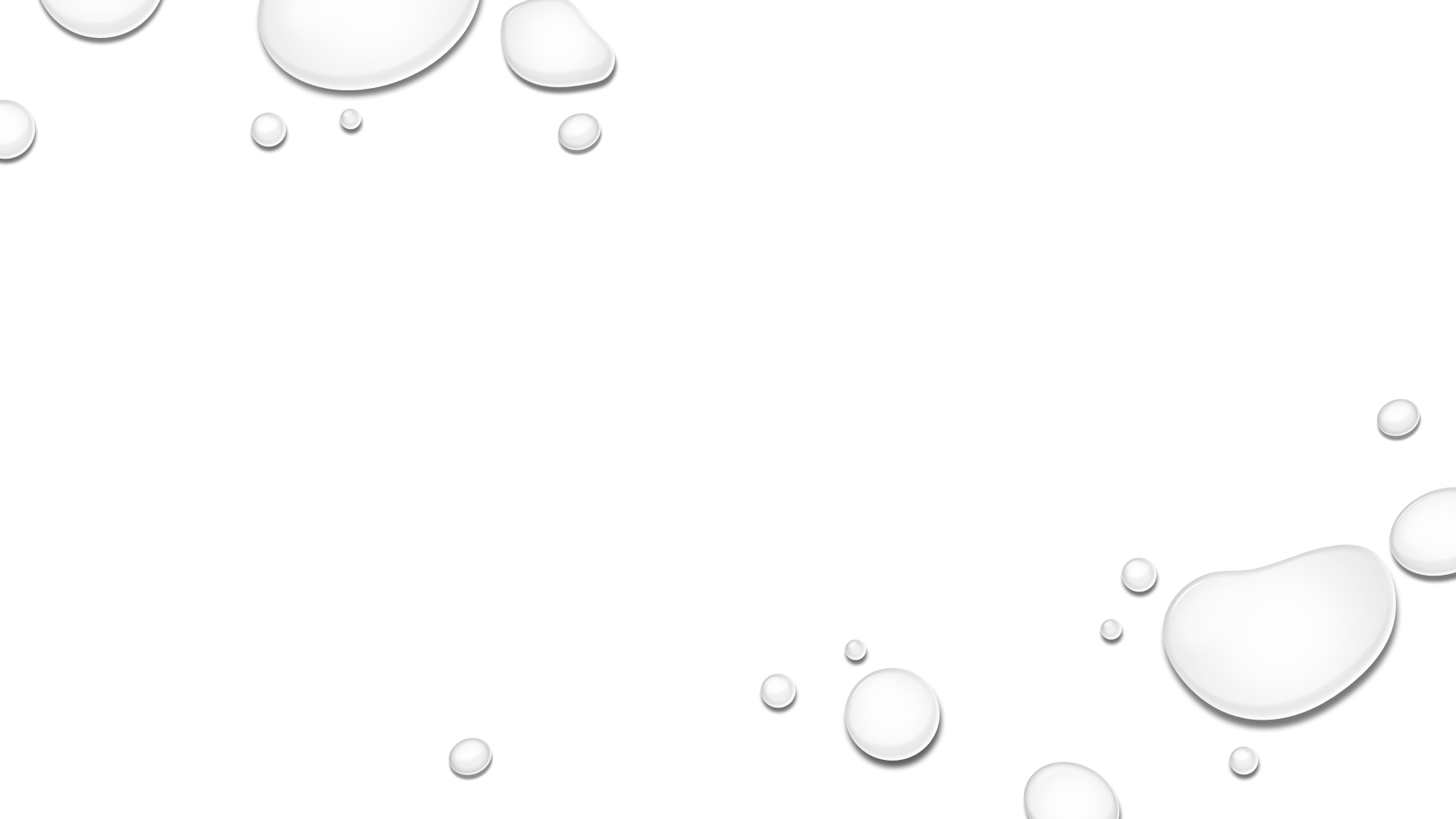 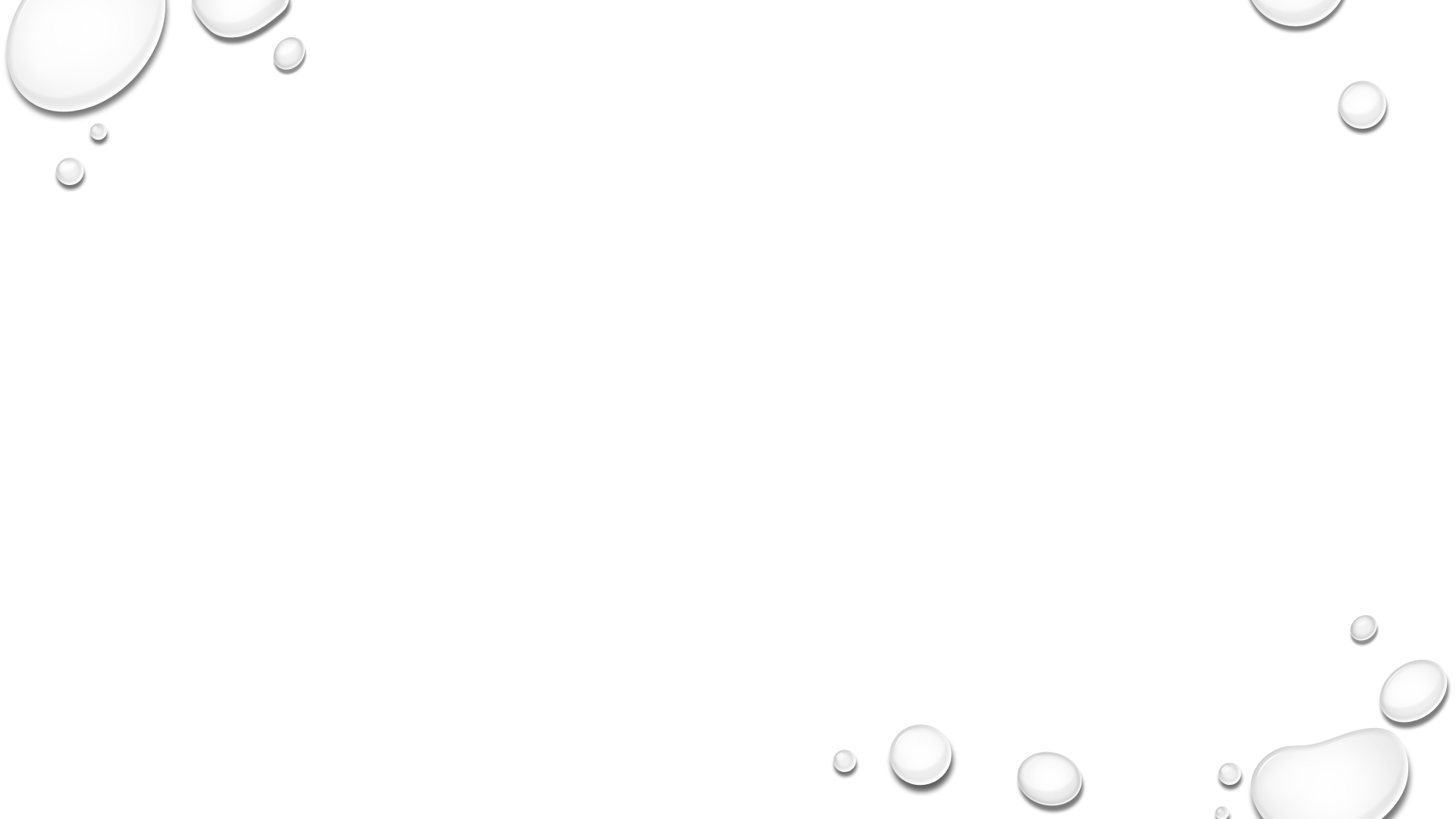 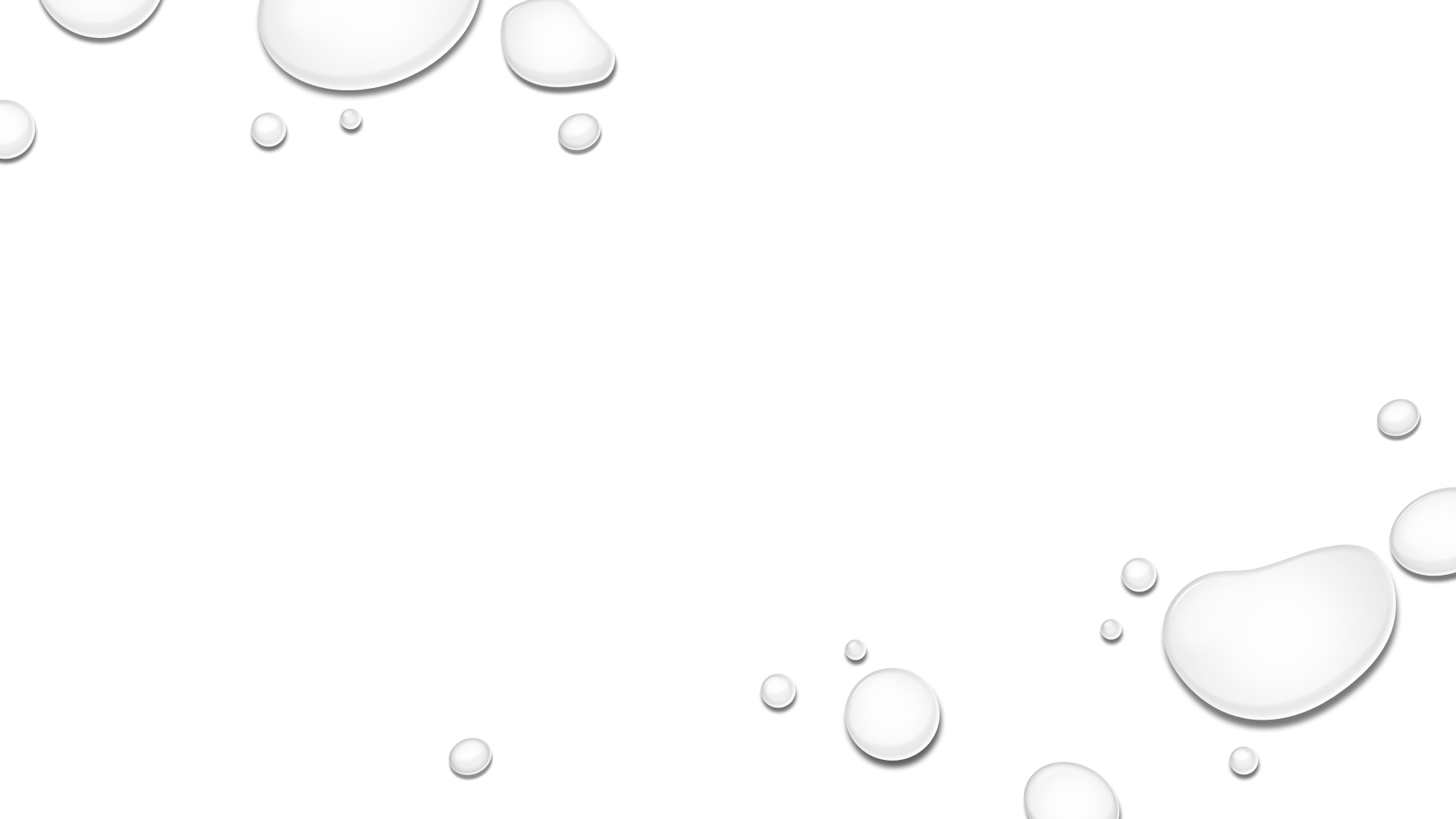 WEBSEITE MSUTZENSTORF
WWW.MSUTZENSTORF.CH
WWW.MSUTZENSTORF.COM
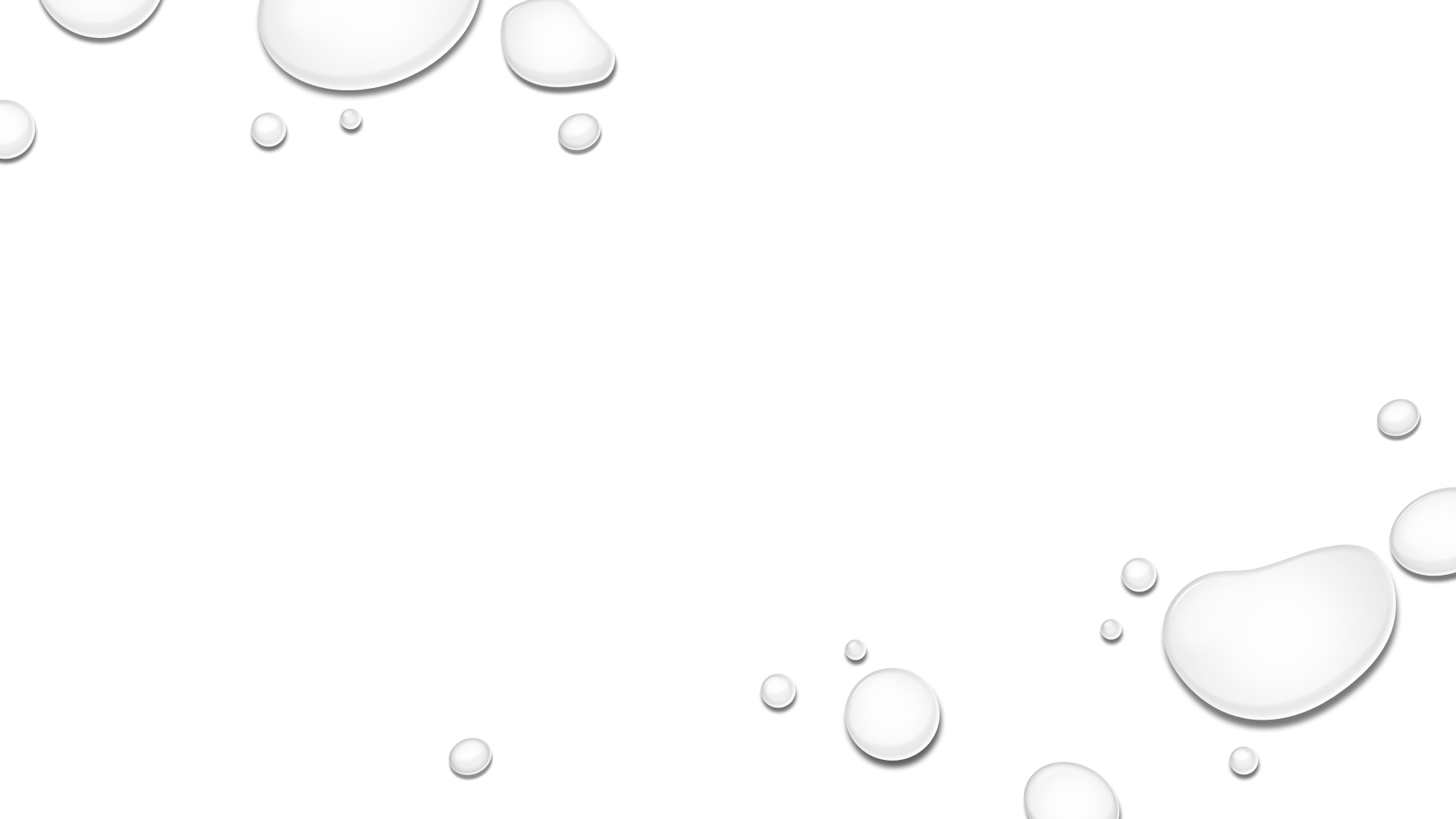 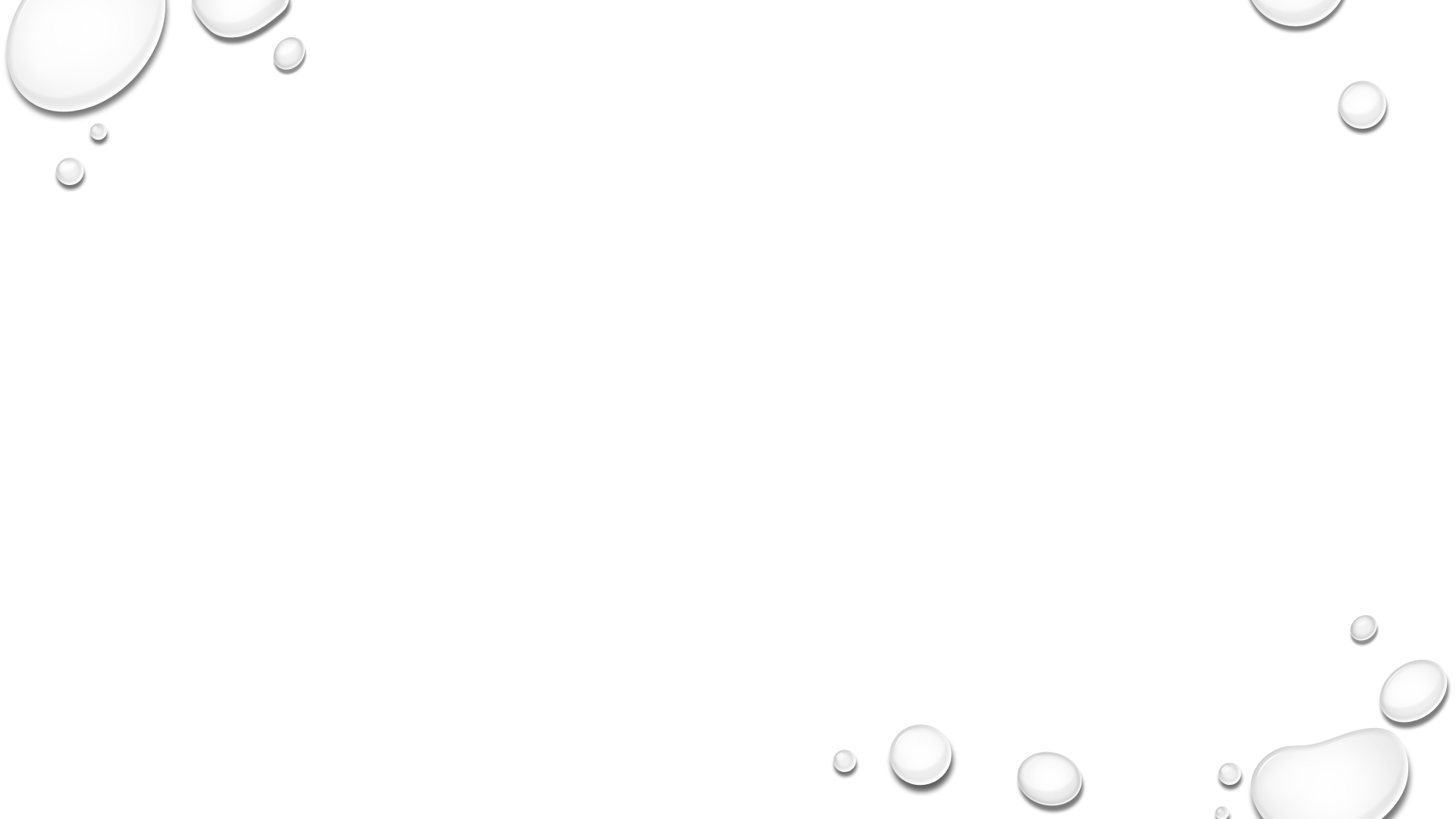 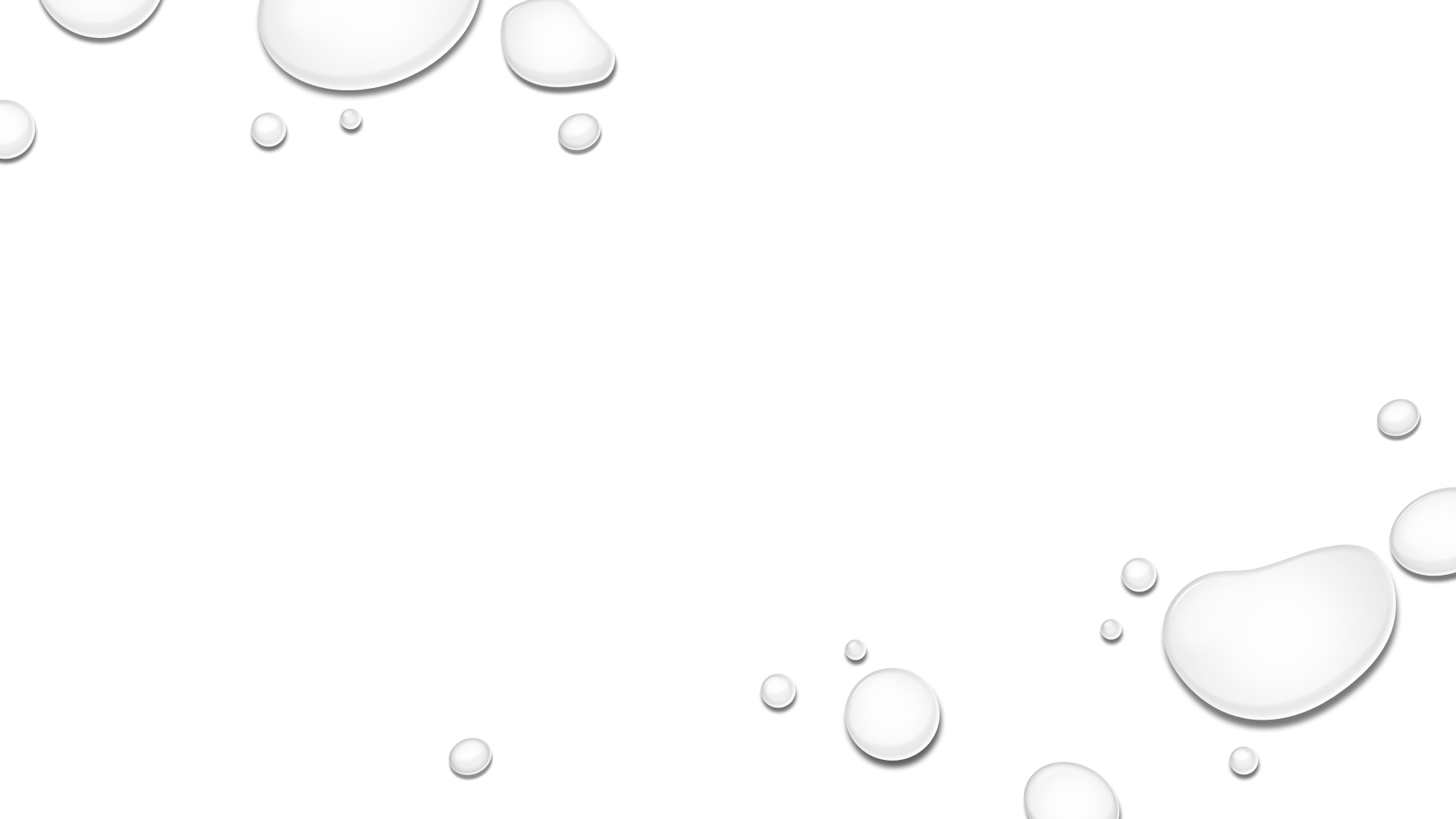 Überblick 2 schuljahre5. KLASSE 1. SEMESTER
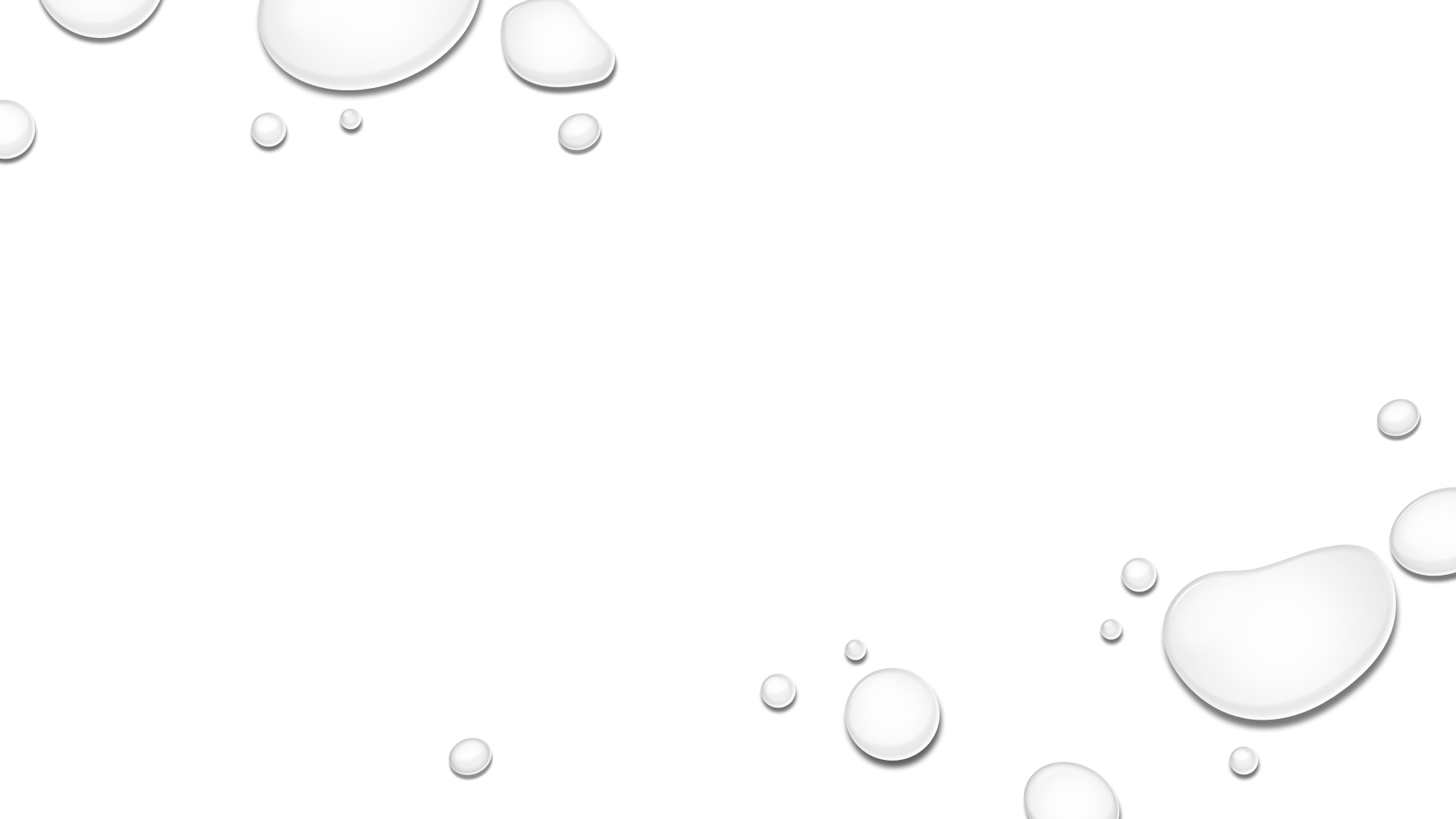 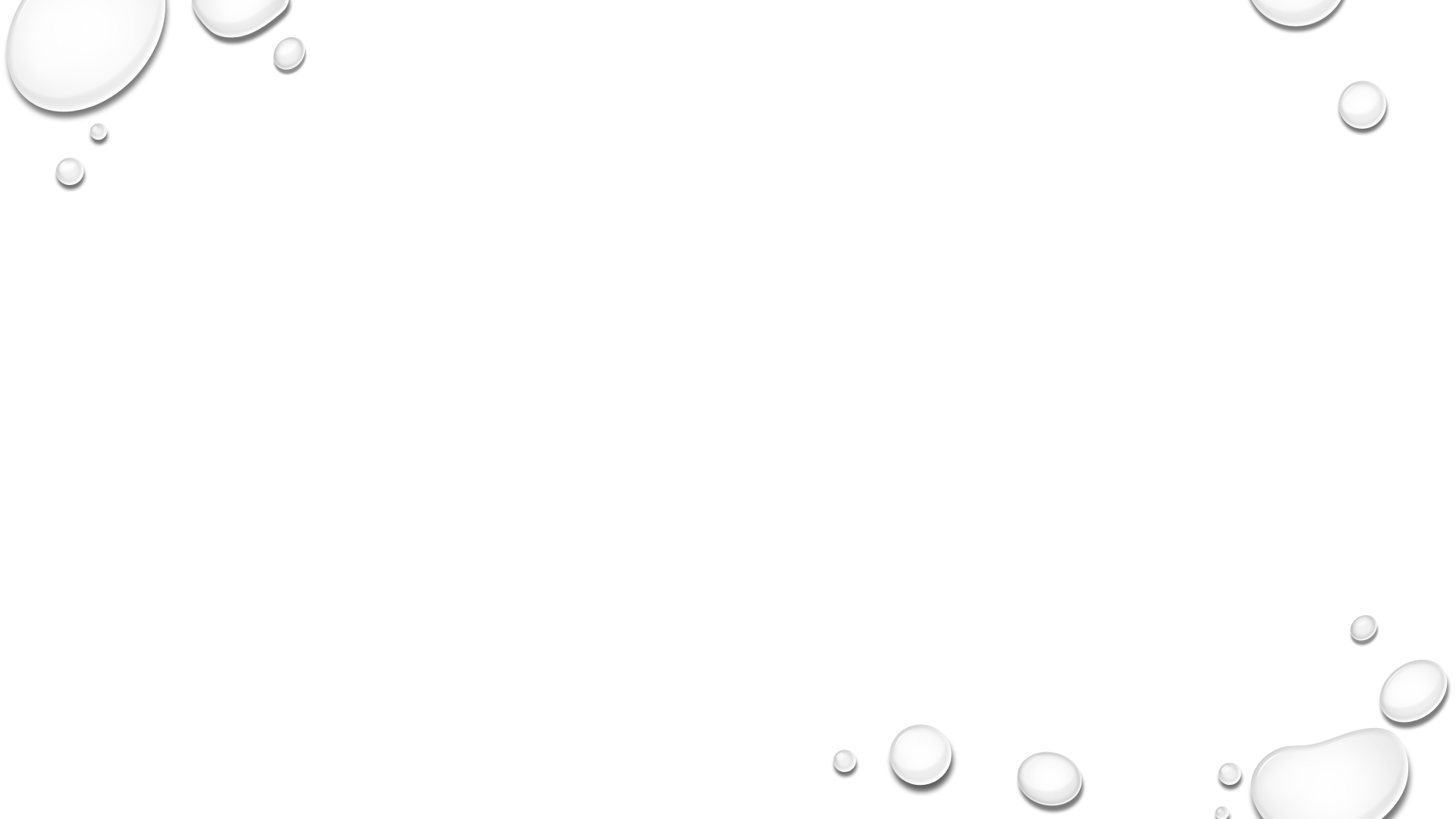 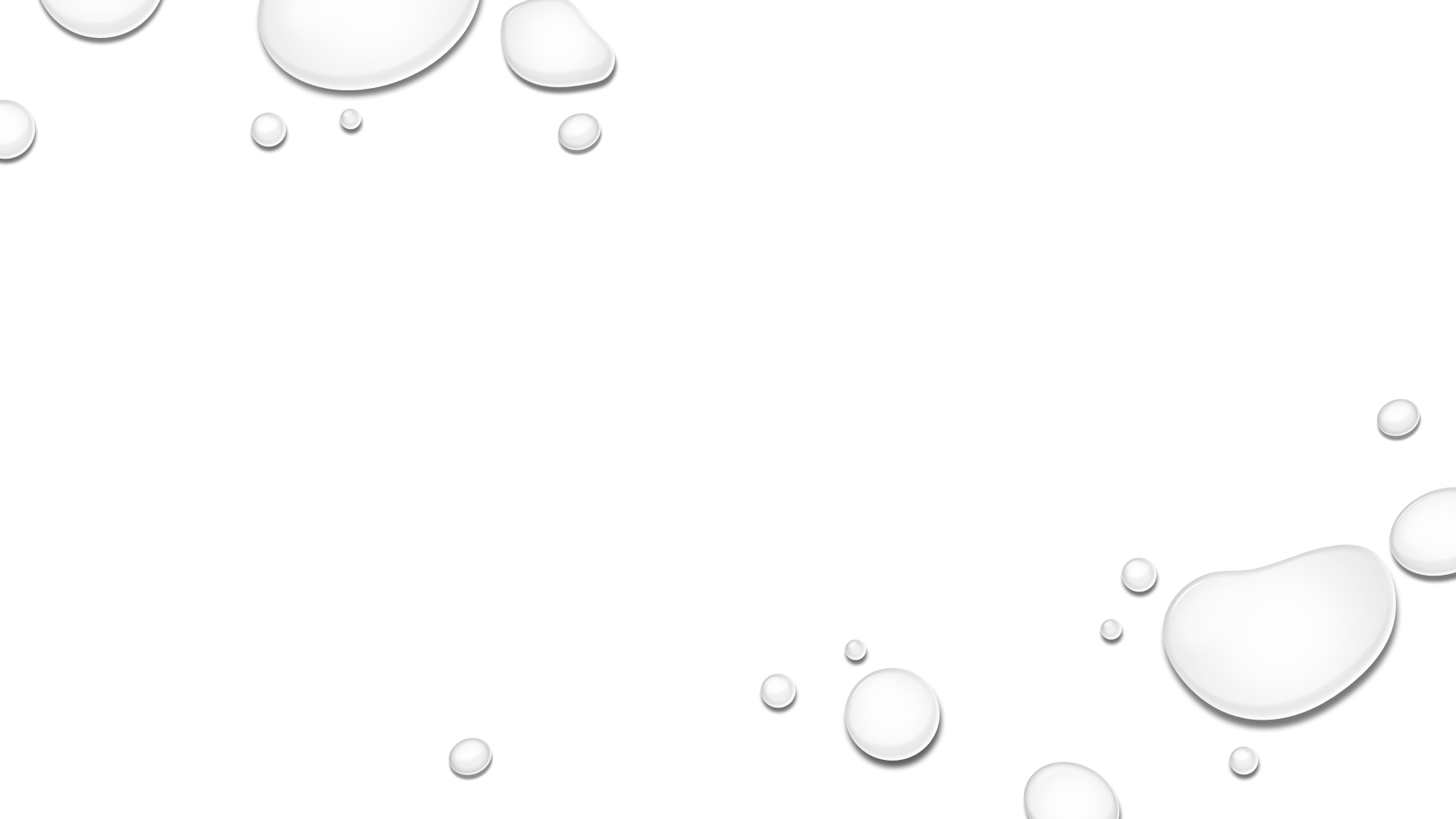 ÜBERBLICK 2 SCHULJAHRE5. KLASSE 2. SEMESTER
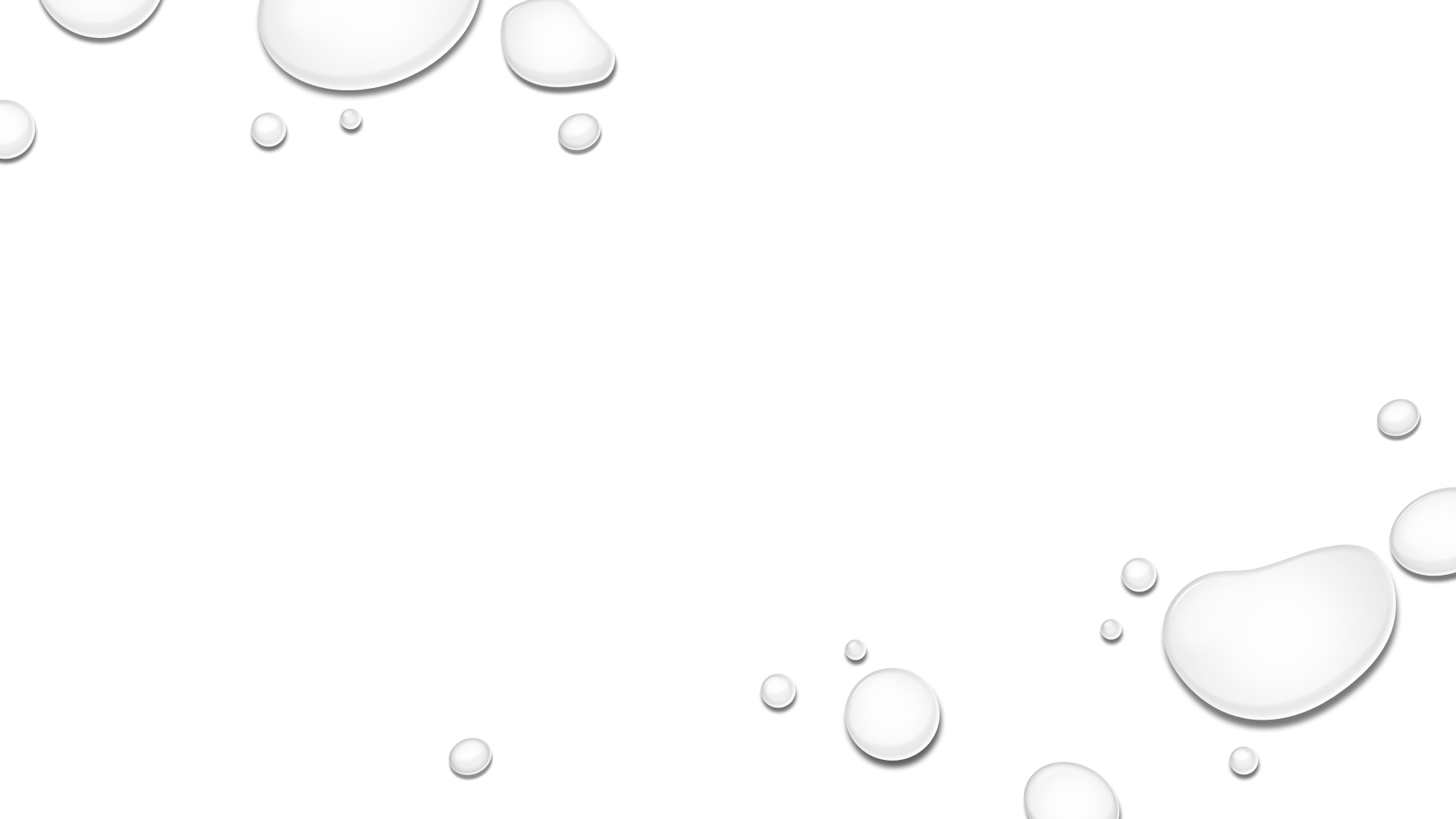 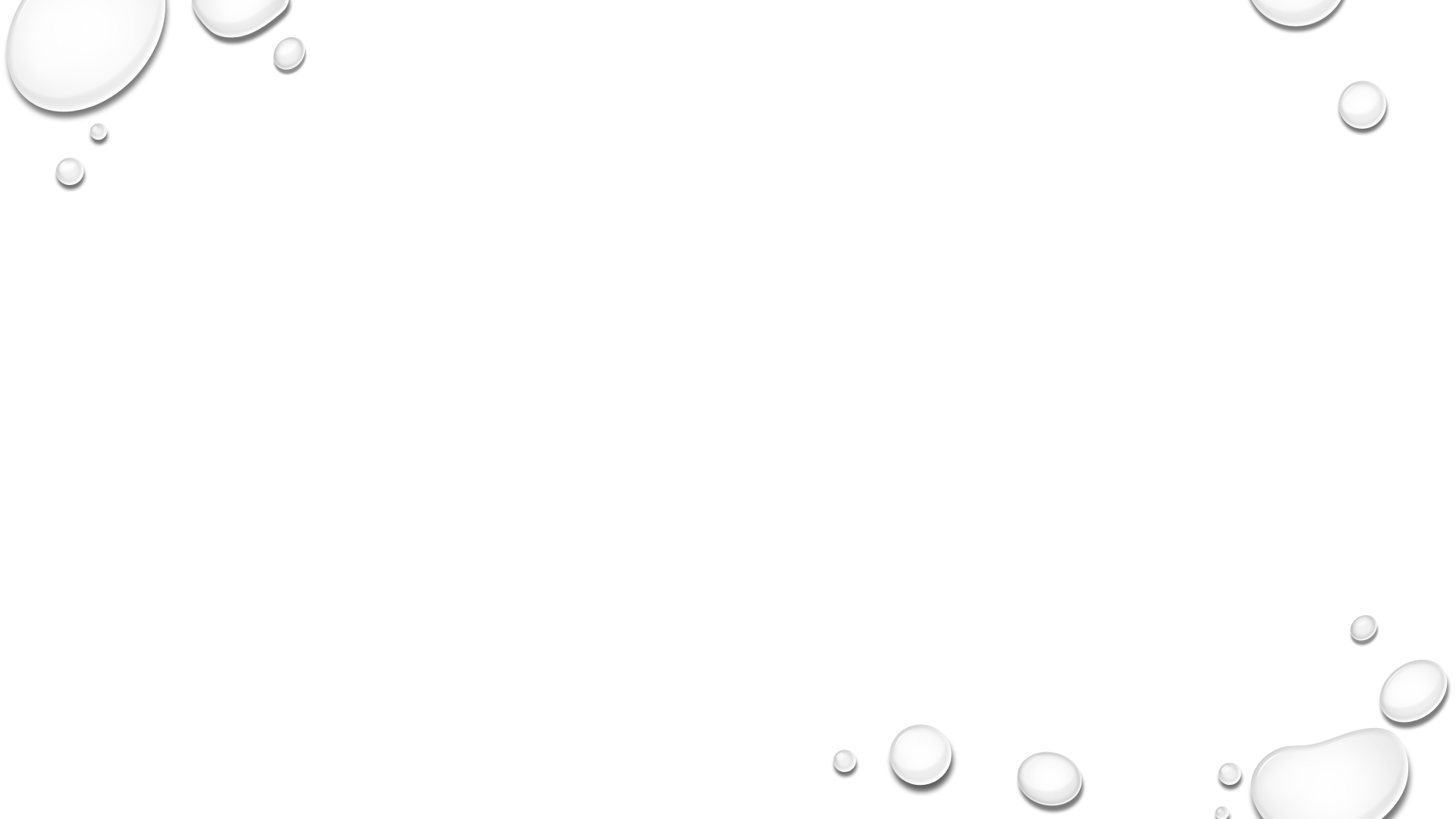 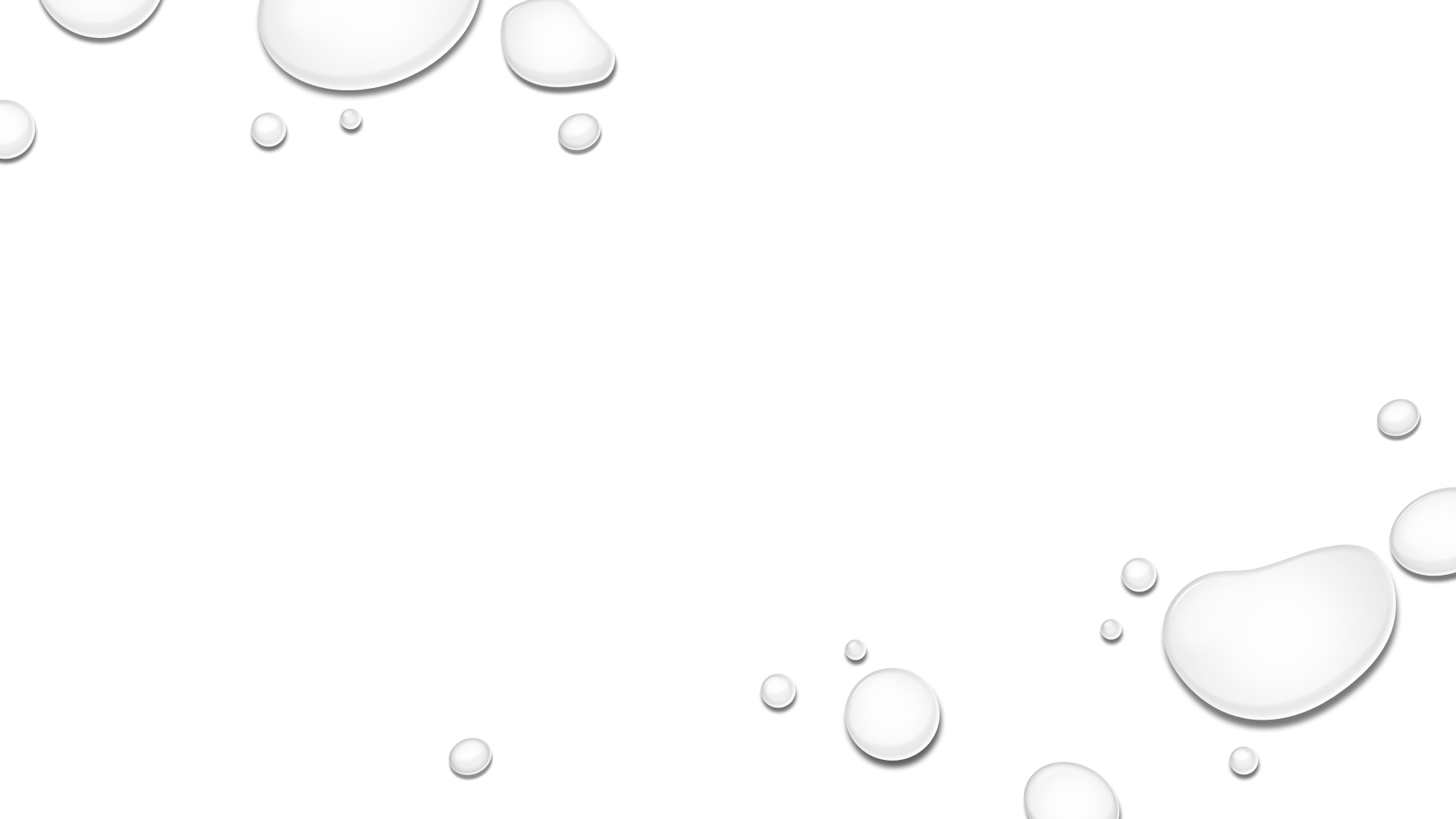 ÜBERBLICK 2 SCHULJAHRE5. KLASSE 2. SEMESTER
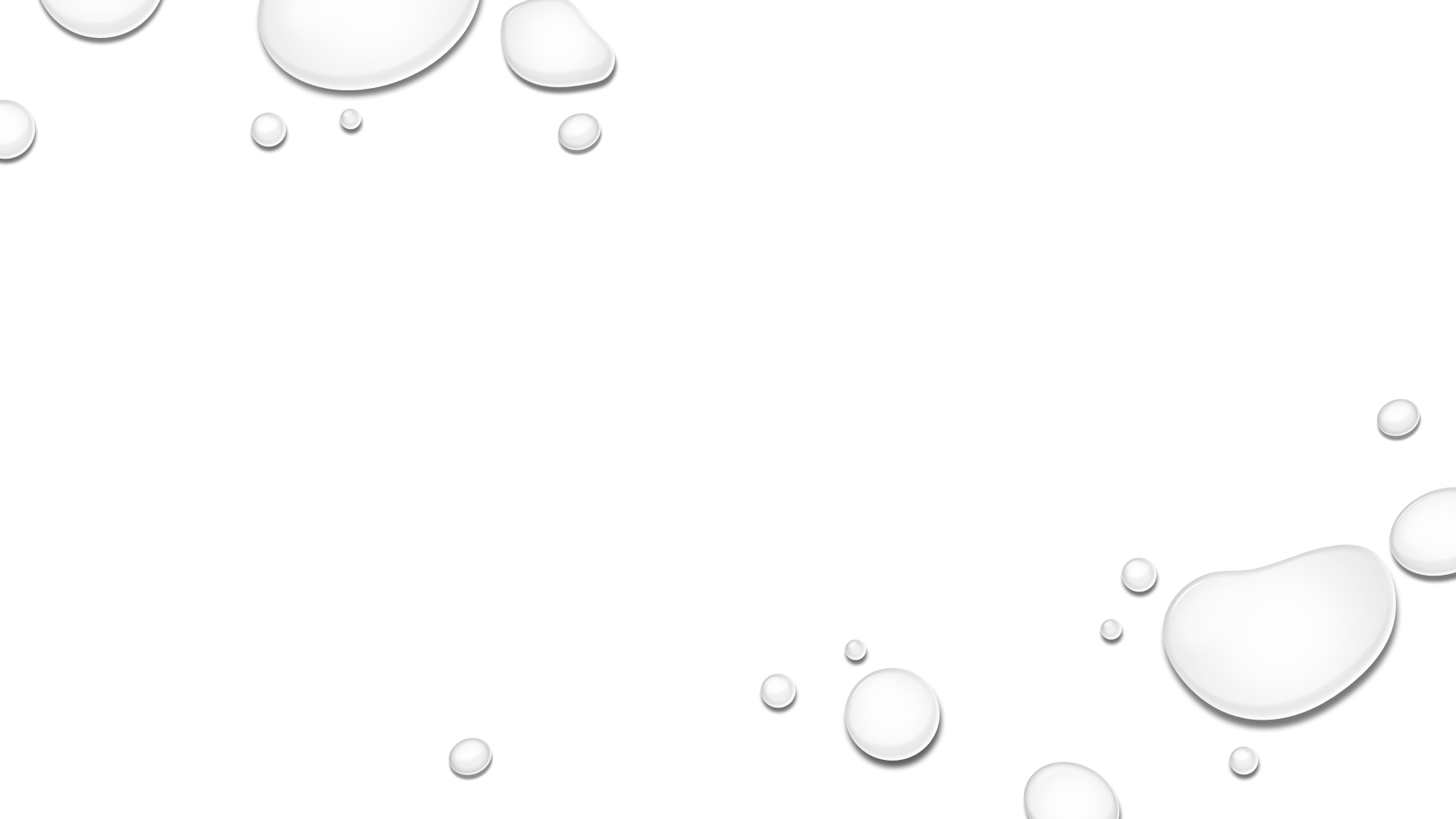 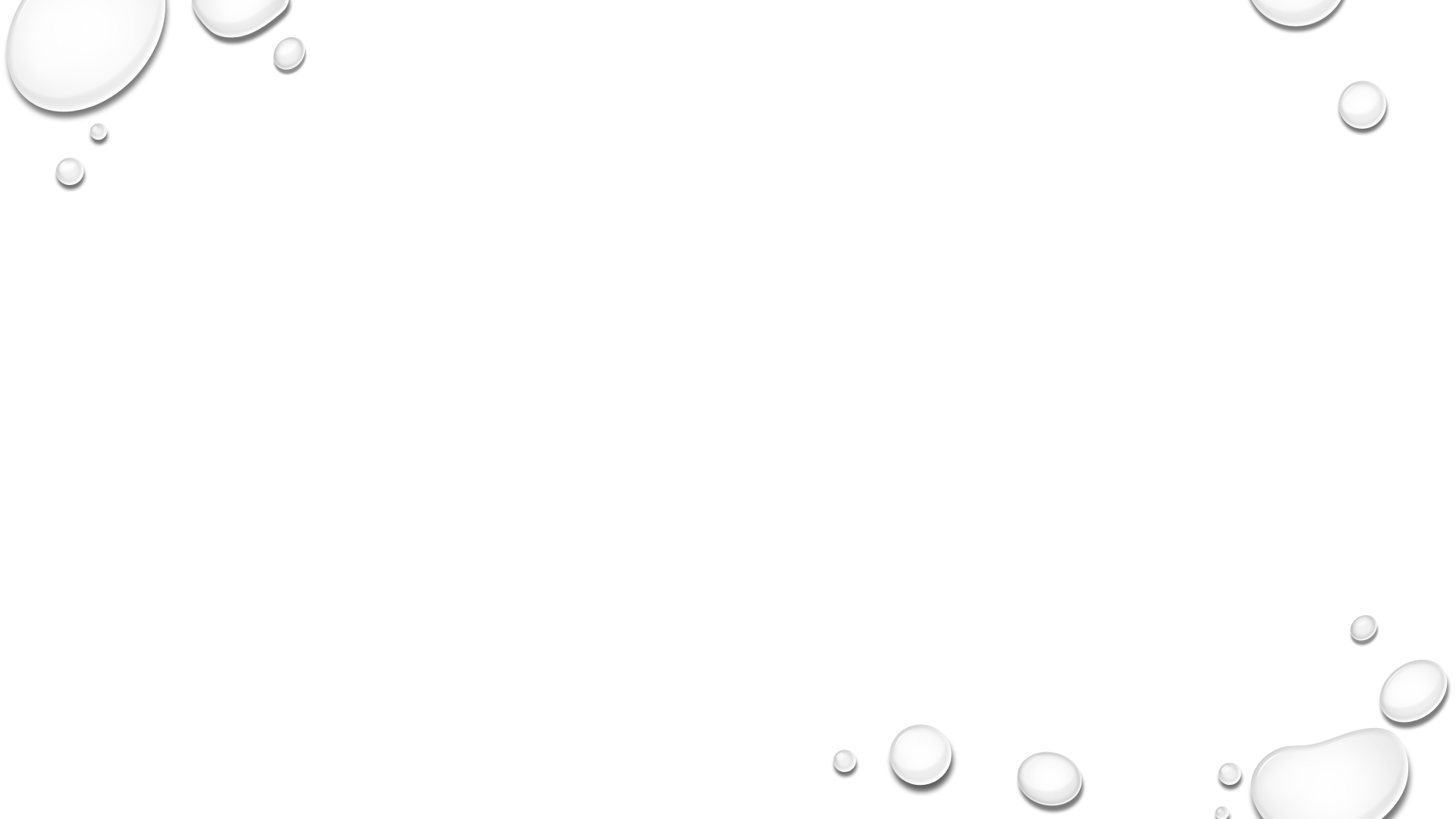 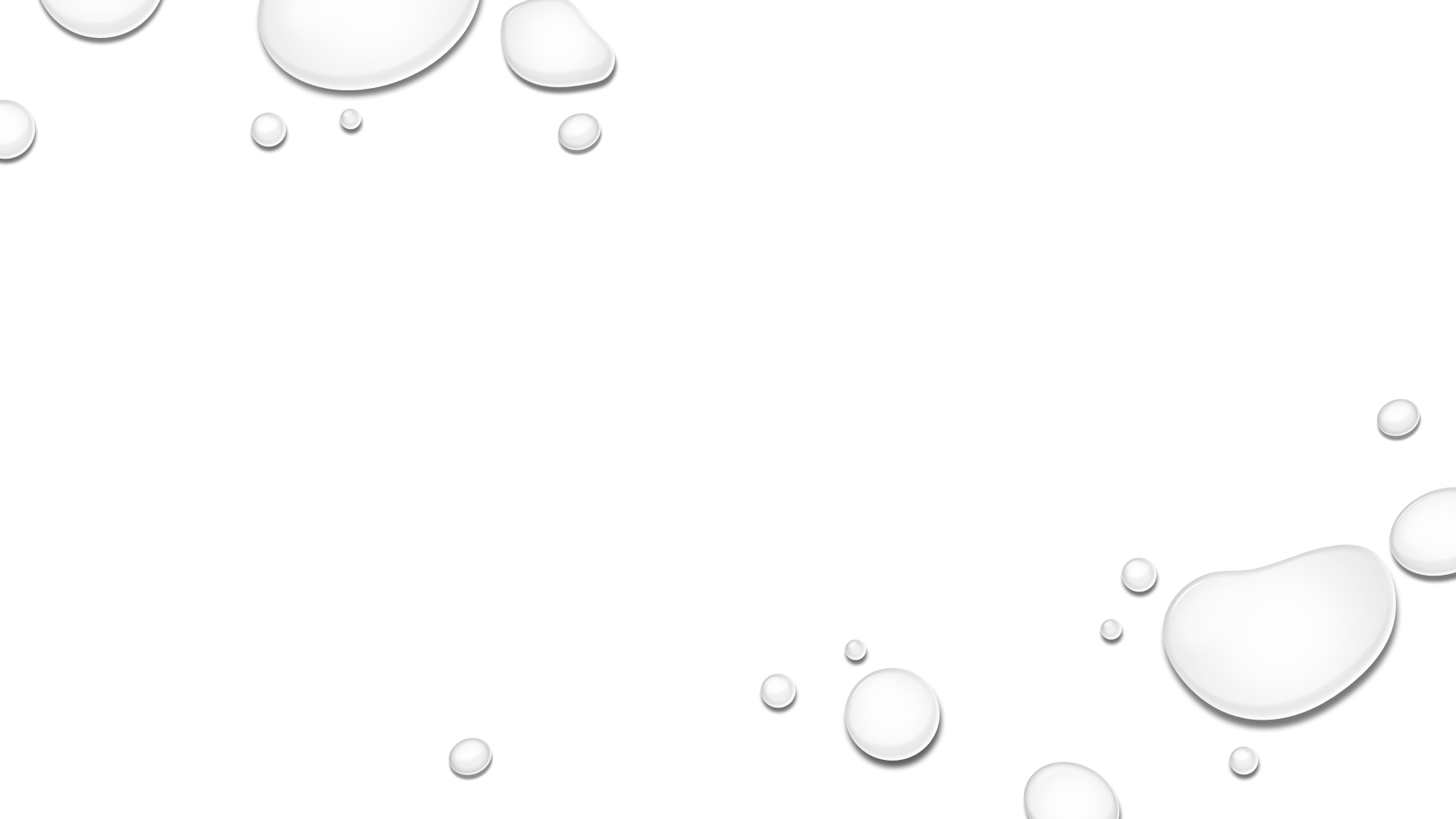 ÜBERBLICK 2 SCHULJAHRE6. KLASSE
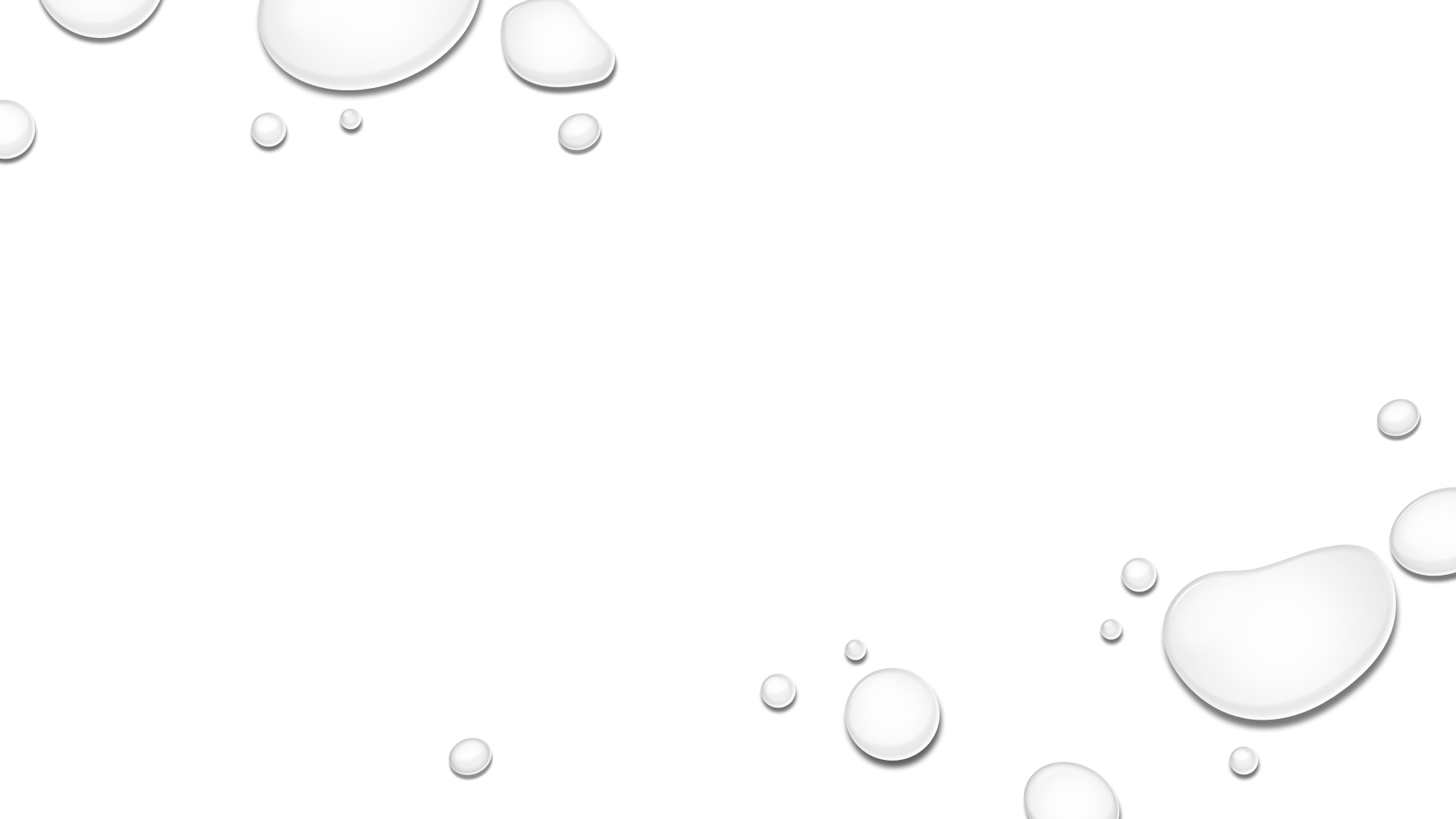 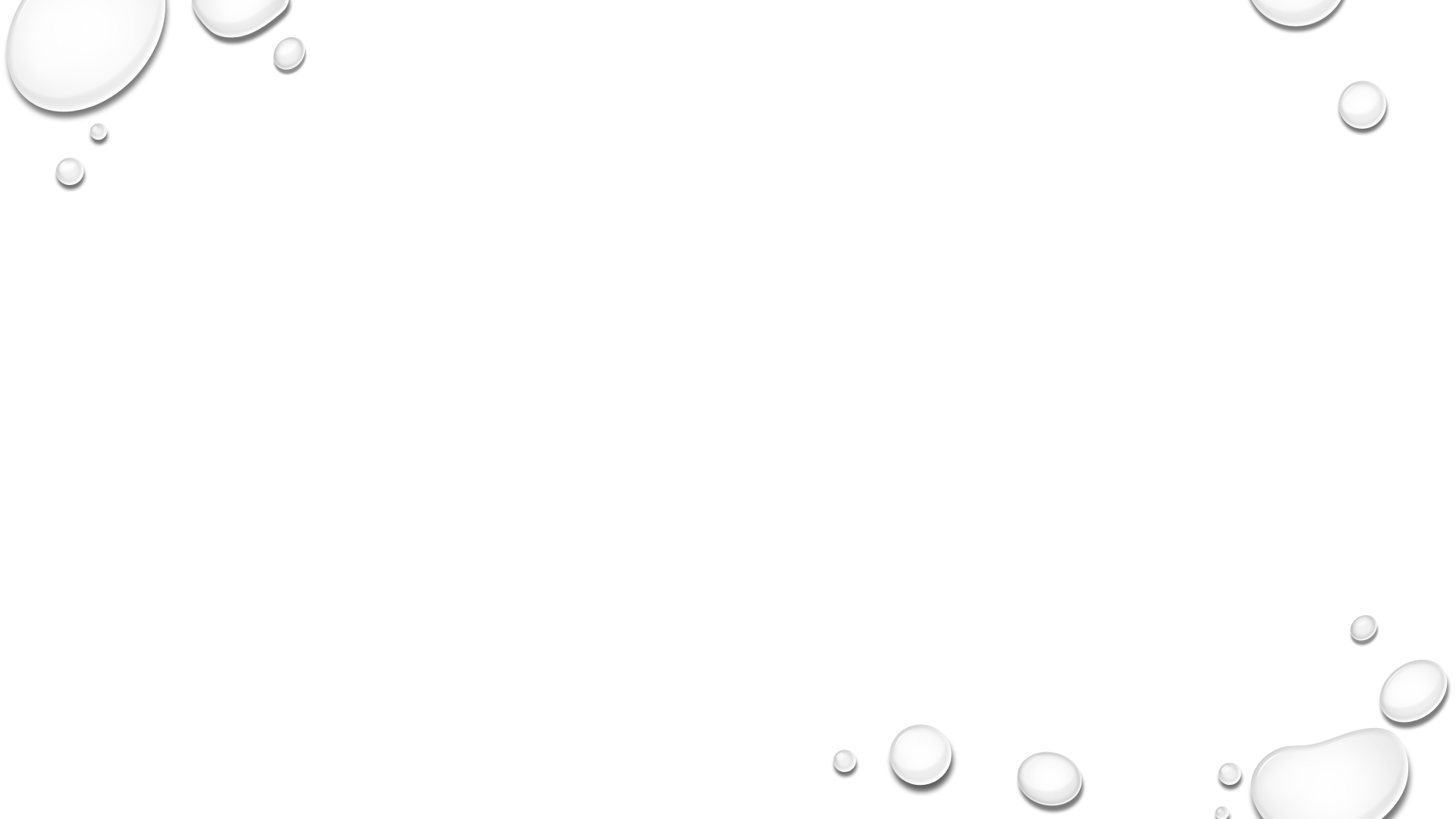 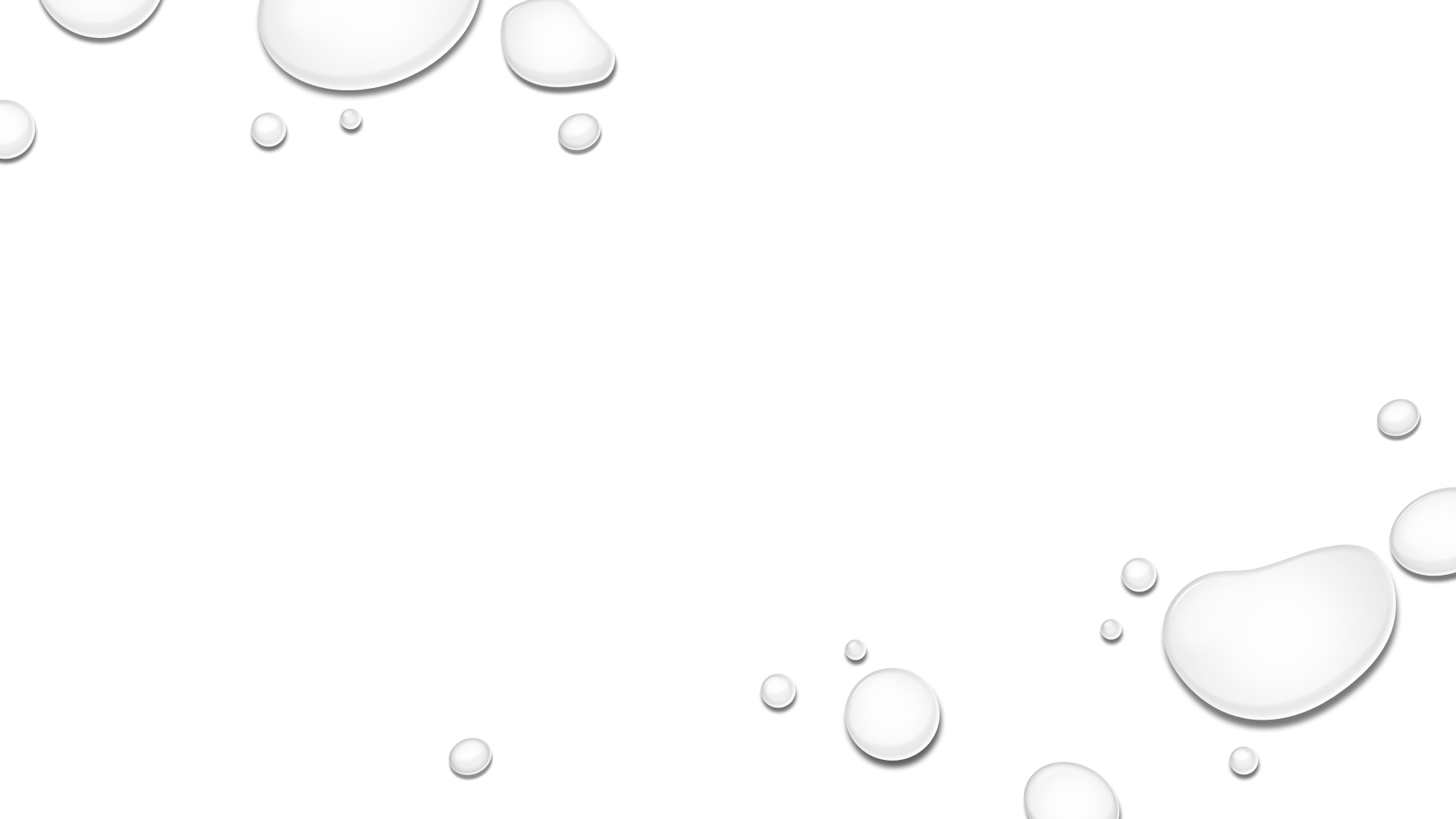 VORSTELLEN SCHULFÄCHER
Deutsch
Französisch
Mathematik
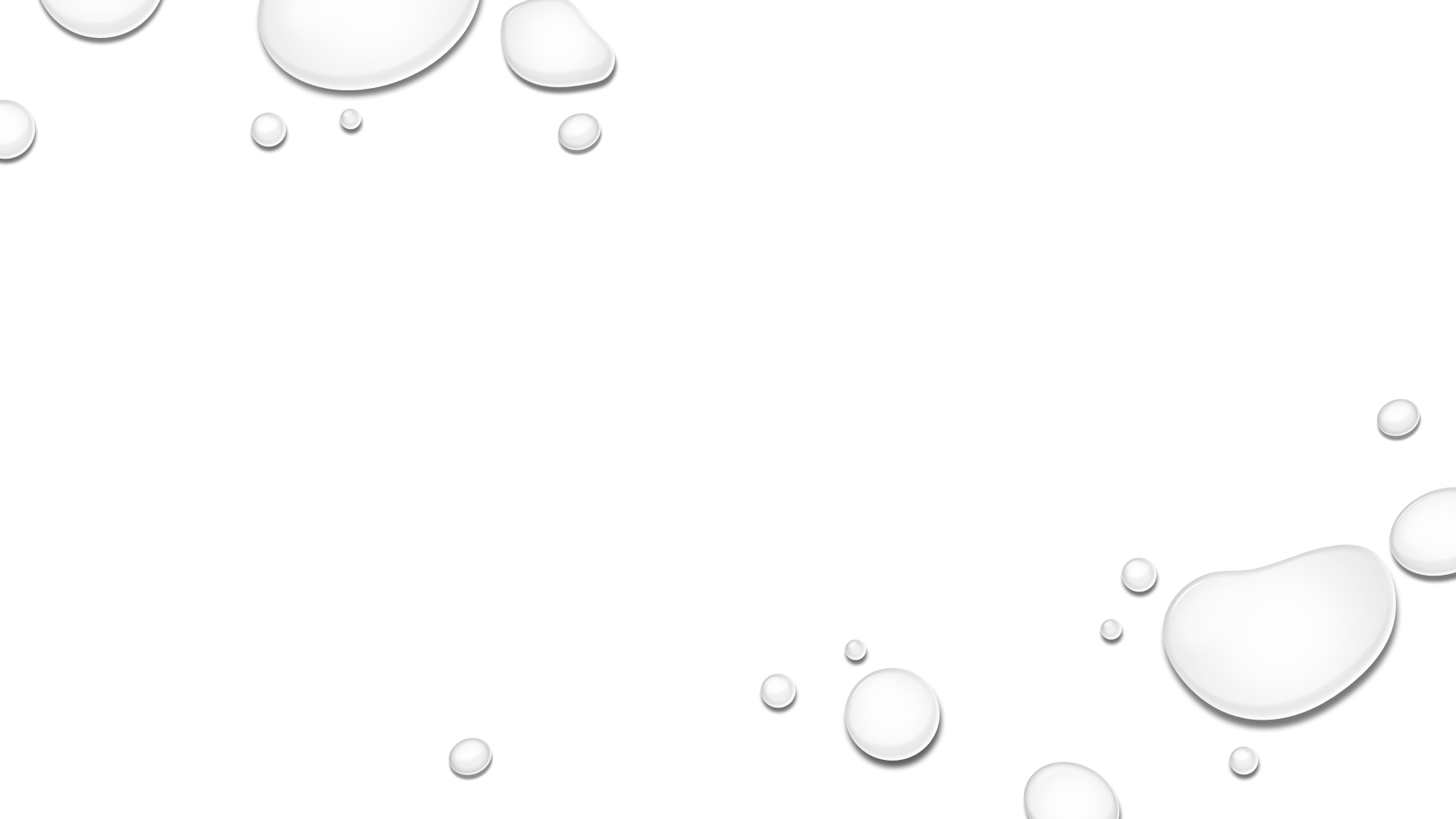 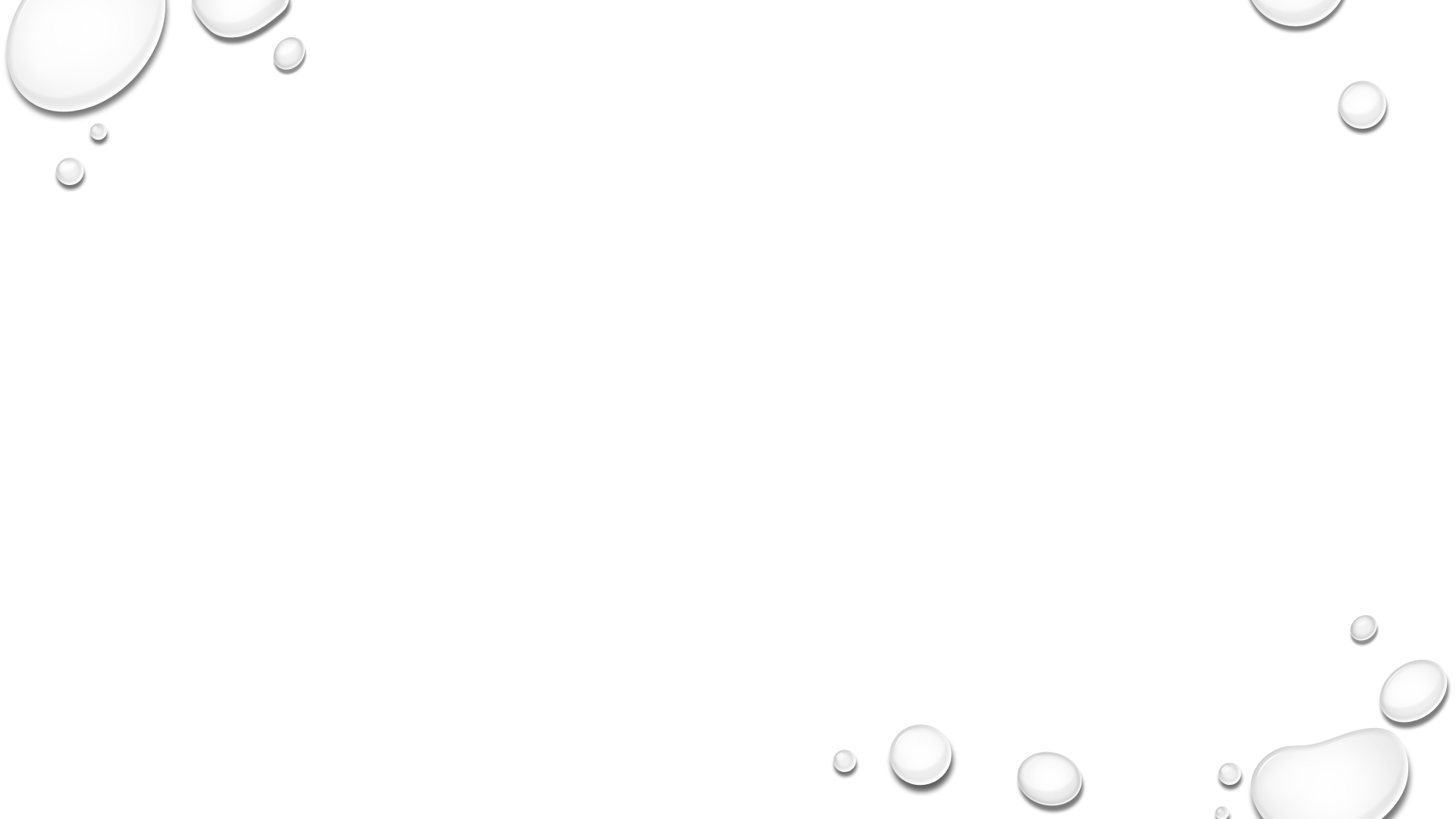 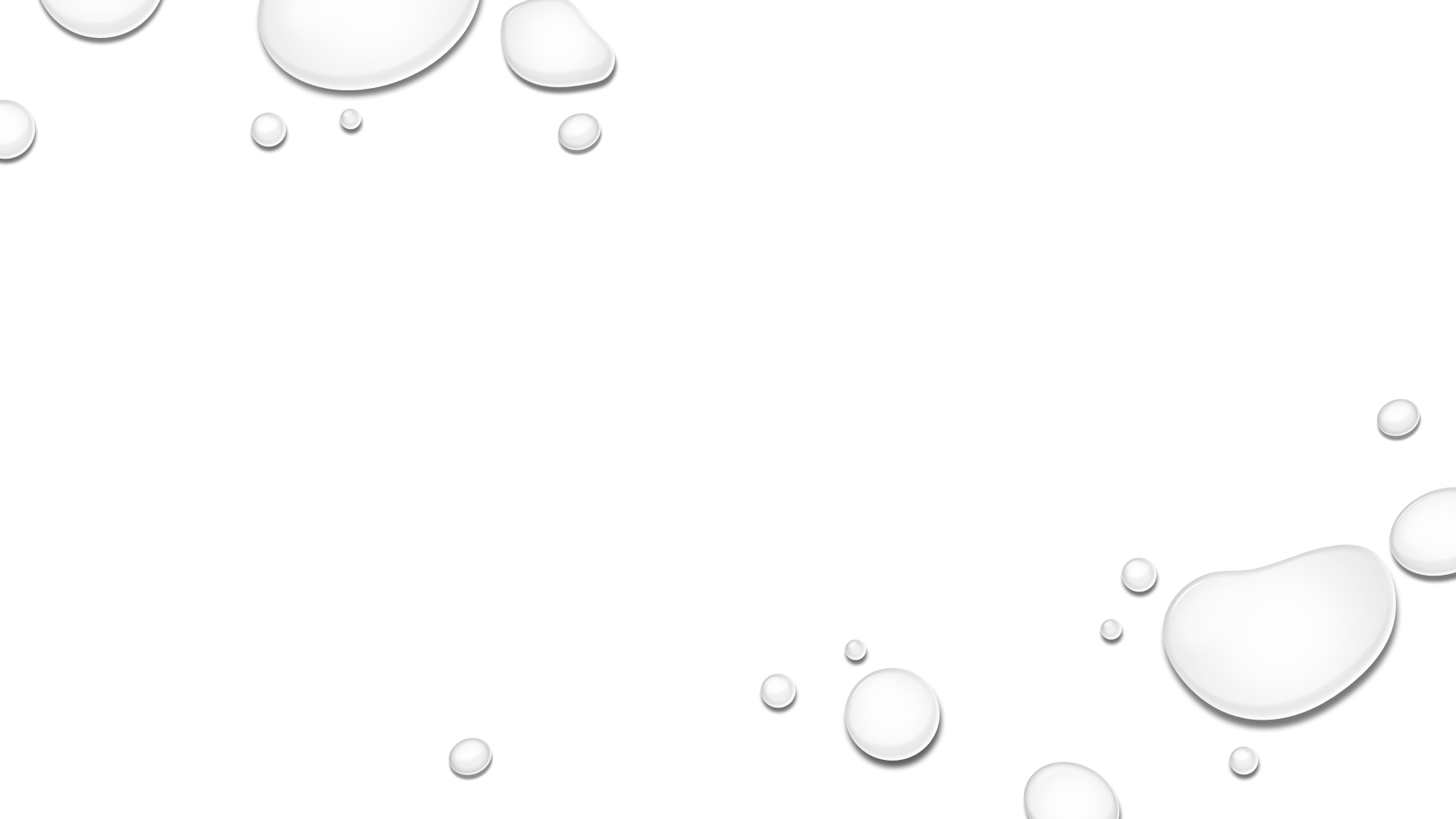 dEUTSCH (& MI)
Augenmerk auf rechtschreibung
Allgemeine bewertungsanlässe
Einführung tastaturschreiben
Schülergeräte
teams
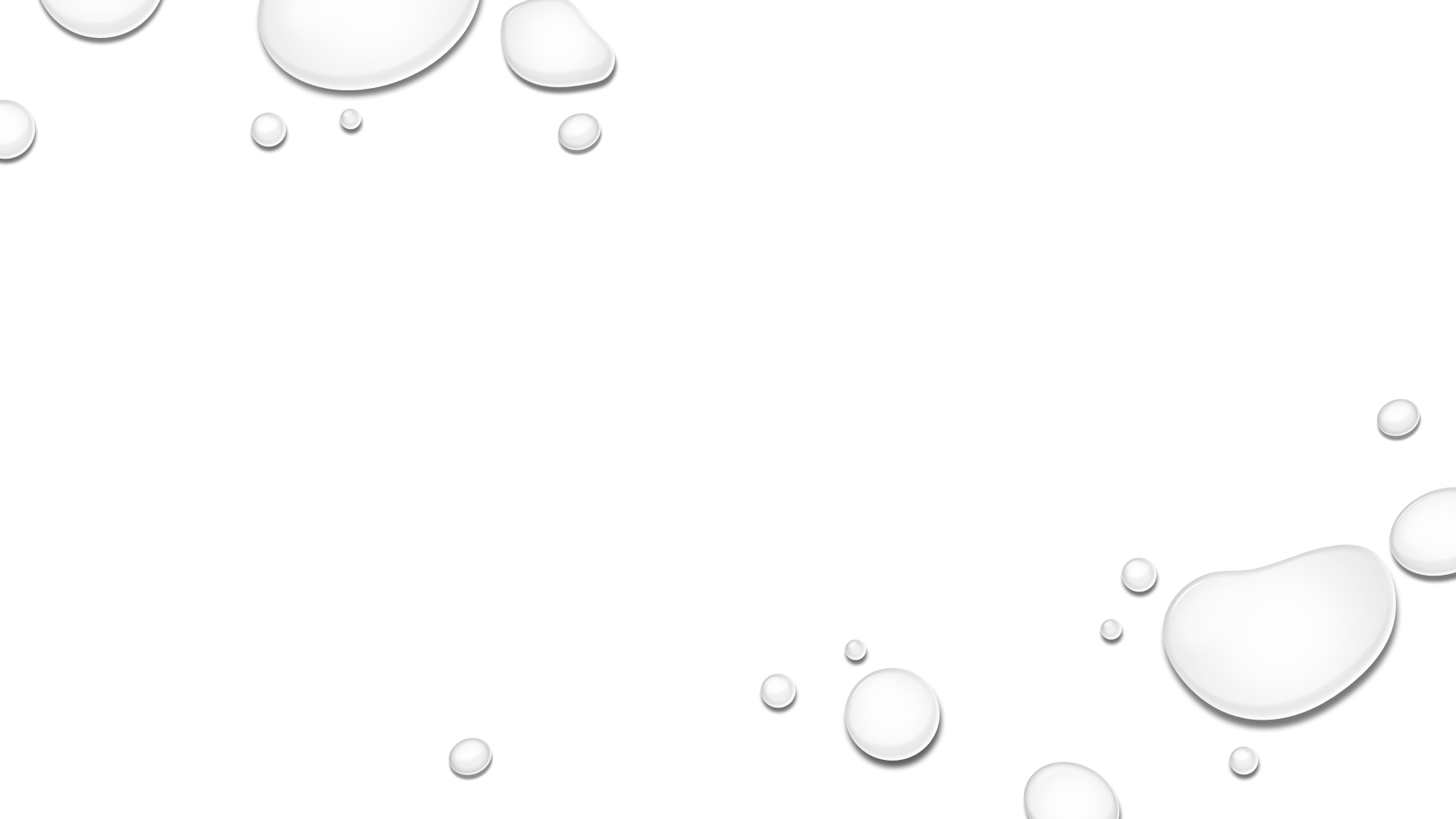 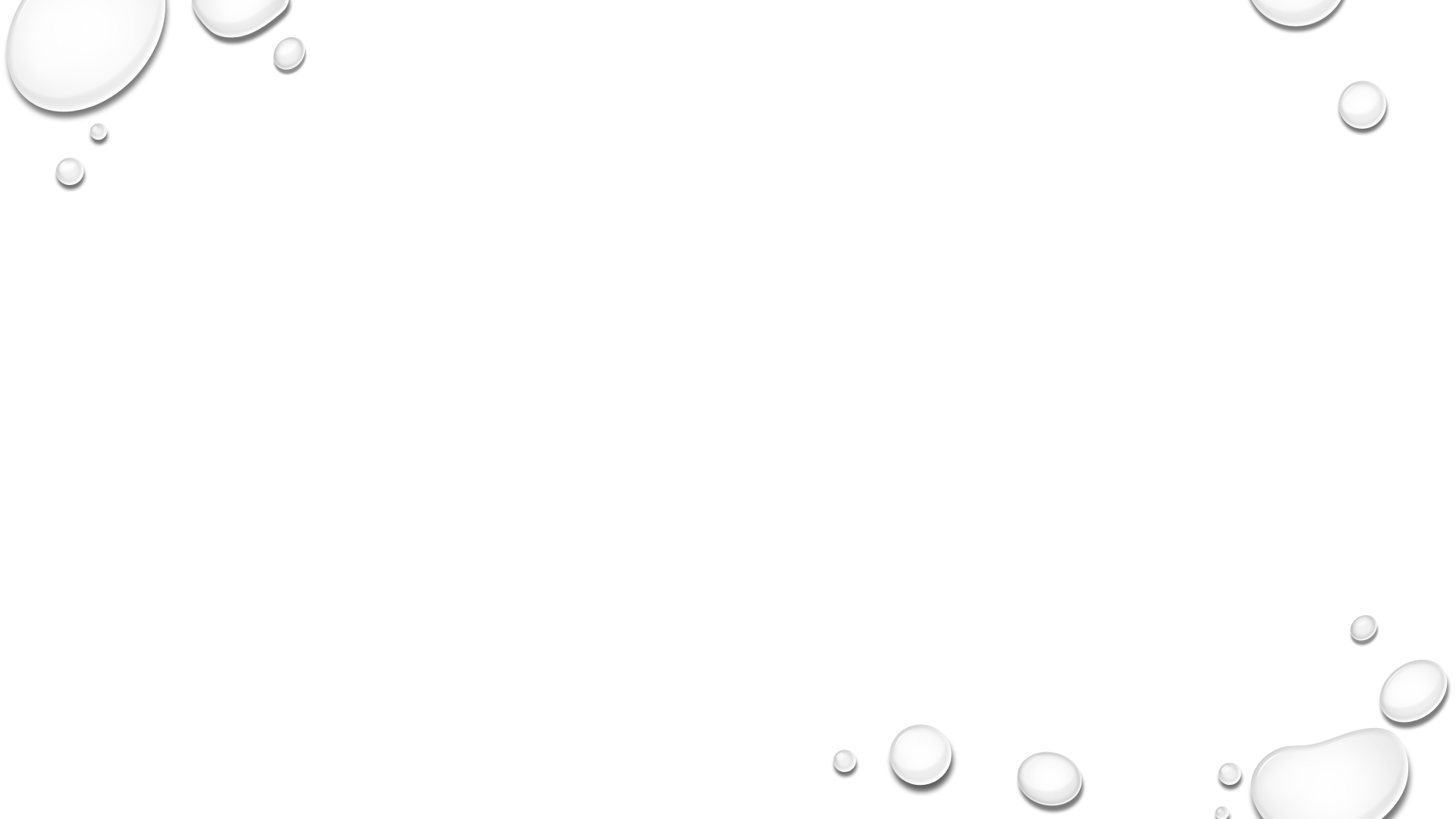 Mille feuilles 5Information für Eltern
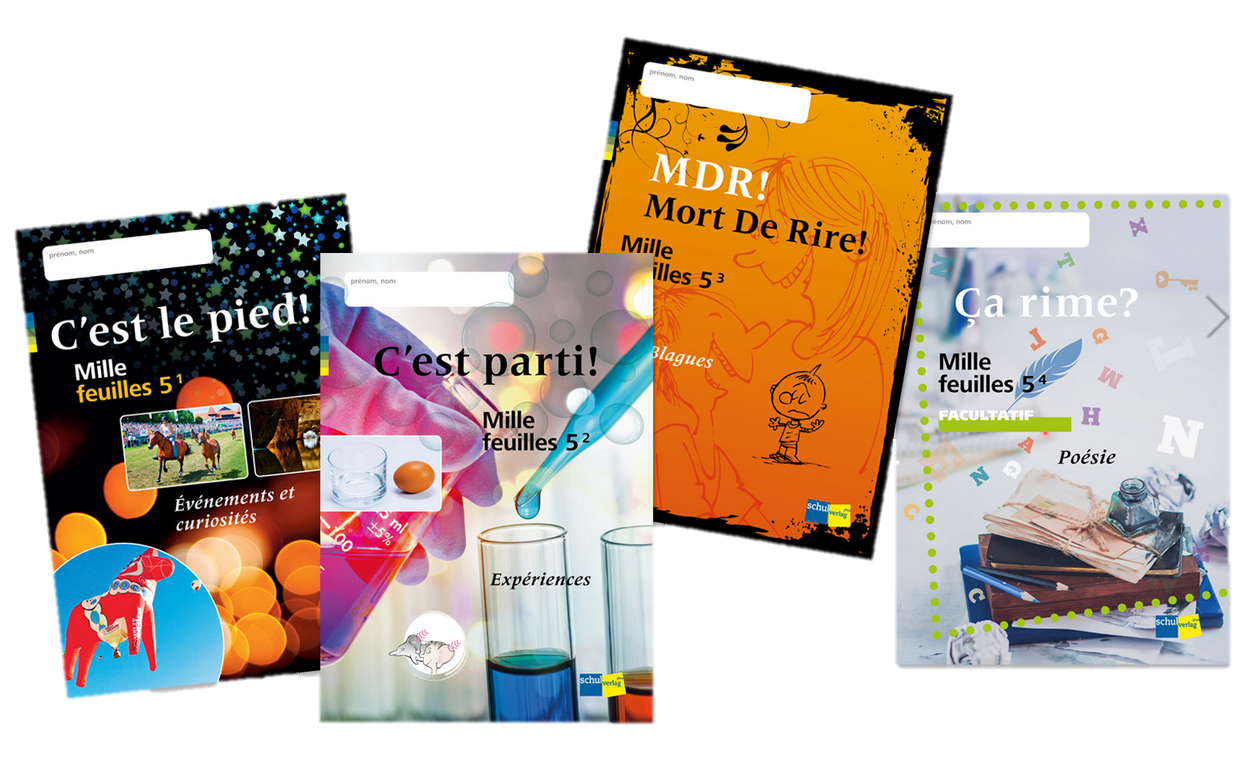 digital
Inhalte
 
Neuigkeiten in der überarbeiteten Auflage 2019
Materialien Mille feuilles 
Aufbau eines parcours (Lerneinheit)
3 Kompetenzbereiche
Umgang mit Fehlern
Als Eltern das Französischlernen unterstützen
gehirngerechtes Lernen nach Birkenbihl (Ergänzung zu Lehrmittel)
[Speaker Notes: filRouge 5: Übersichtsplakat]
Neuigkeiten in der überarbeiteten Auflage 2019
Neu
mehr Sprechanlässe und Alltagswortschatz
mehr Übungen zum Vertiefen und Automatisieren (z.T. fakultativ oder zum Auswählen)
Reduktion des Stoffs (Lerneinheiten von 4 auf 3 reduziert, eine fakultative Lerneinheit)
strukturelle Verbesserungen
10.08.2023
Schulverlag plus AG
16
Neuigkeiten in der überarbeiteten Auflage 2019
Neu: «1001 feuilles»: Reiches fakultatives Übungsangebot3 neue Rubriken zur Individualisierung am Ende jeder Lerneinheit
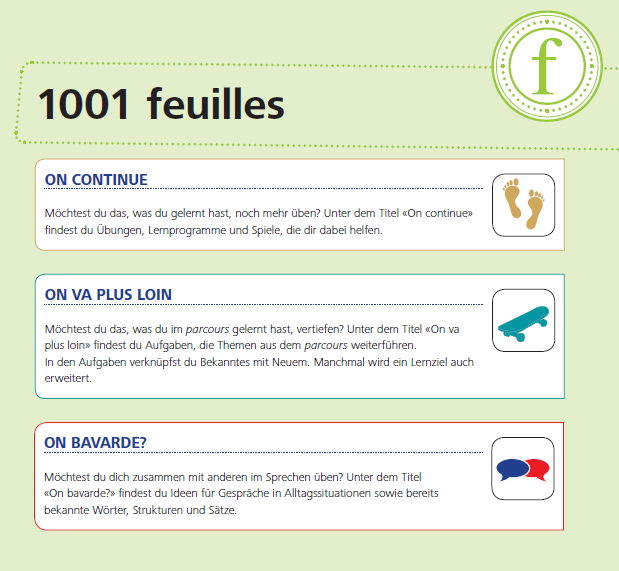 10.08.2023
Schulverlag plus AG
17
[Speaker Notes: Am Ende jedes parcours werden Übungen mit zusätzlichen Sprechanlässen und schriftlichen Trainingseinheiten zur Festigung integriert. Die neuen Elemente werden thematisch in die einzelnen Magazine eingebettet. Im parcours wird anhand von Icons angekündigt, wenn hinten im Magazine weitere Angebote bestehen. Die zusätzlichen Inhalte sind in drei Rubriken geteilt: on contine, on va plus loin, on bavarde.]
Die verbindliche Grundlage für die 3. bis 9. Klasse
Der Lehrplan Passepartout
Über Sprache, Sprachenlernen 
und kulturelle Gegebenheiten nachdenken
Transferpotenzial zwischen den Sprachen nutzen 
D  FE
Neue Inhalte anhand der Zielsprache lernen
 
Die Zielsprache anhand neuer Inhalte lernen
Sprachlich Handeln im Unterrichtsalltag

Kompetenzen aufbauen und anwenden
[Speaker Notes: Lehrplan Passepartout: Seite 9]
Materialien Mille feuilles
Übersicht Materialien Mille feuilles 5
pro Schuljahr: 
4 magazines (3 verbindlich, 1 fakultativ)
1 revue
4 Multimedia-magazines 
1 fichier
1 digitaler fichier
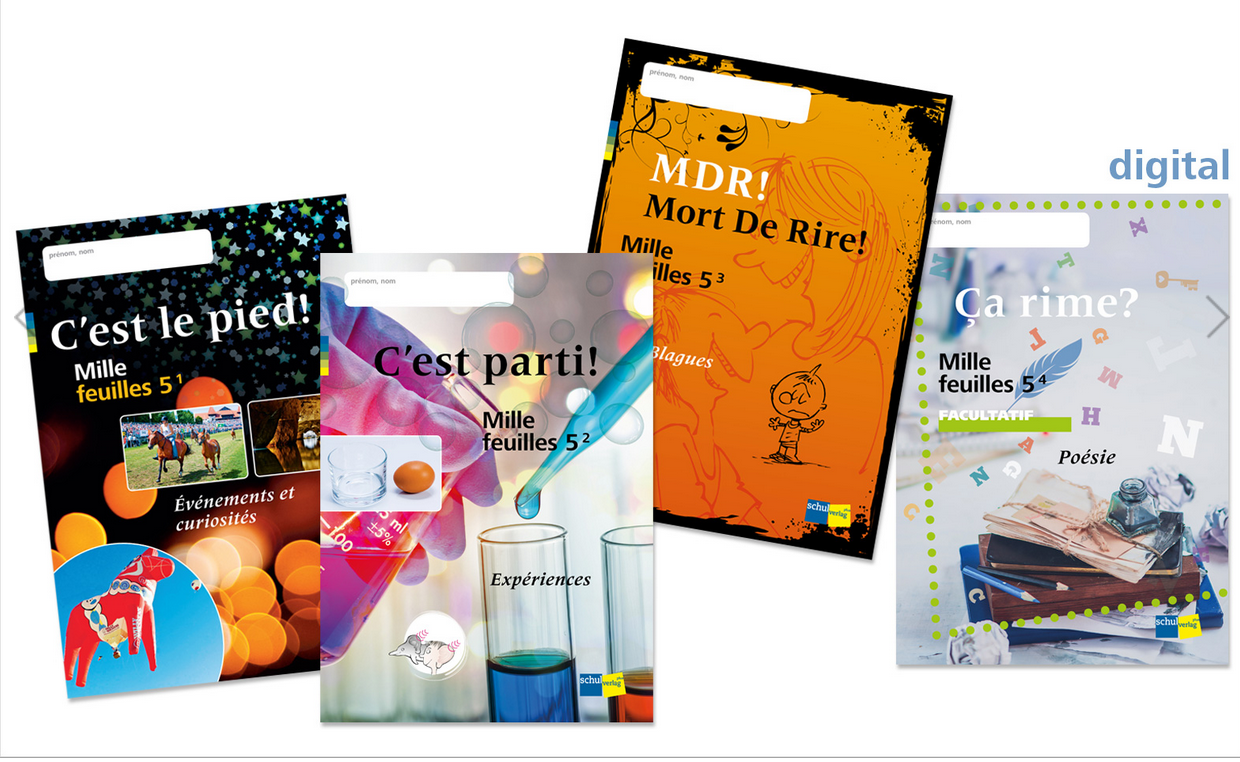 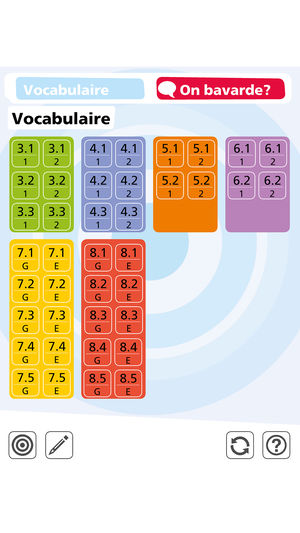 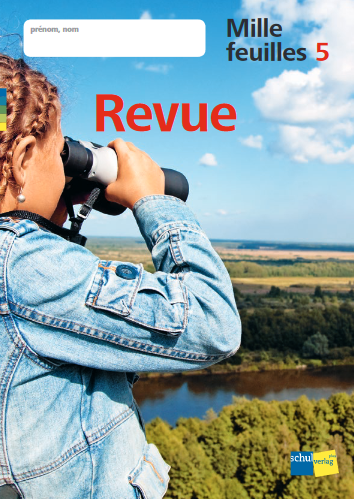 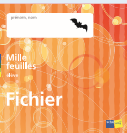 [Speaker Notes: filRouge 5.1: Seite 6]
Materialien Mille feuilles
Die revue
Überblick über das Gelernte
Lerninhalte
Klassenwortschatz
Redemittel „Nous parlons français!“
persönlicher Wortschatz
persönliche Grammatik

Nachschlagewerk
Anweisungen
Redemittel „Nous parlons français!“
Klassenwortschatz der 3. und 4. Klasse
Verben
Übersicht über Strategien
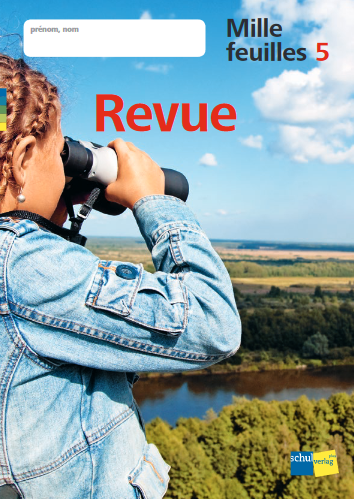 [Speaker Notes: filRouge 5.1: Seiten 6-7, 11-12]
Materialien Mille feuilles
Das Multimedia-magazine
Digitale Inhalte
Abbildung des gesamten magazine
Audioaufnahmen
Lernprogramme
Filme
Chansons
Verse
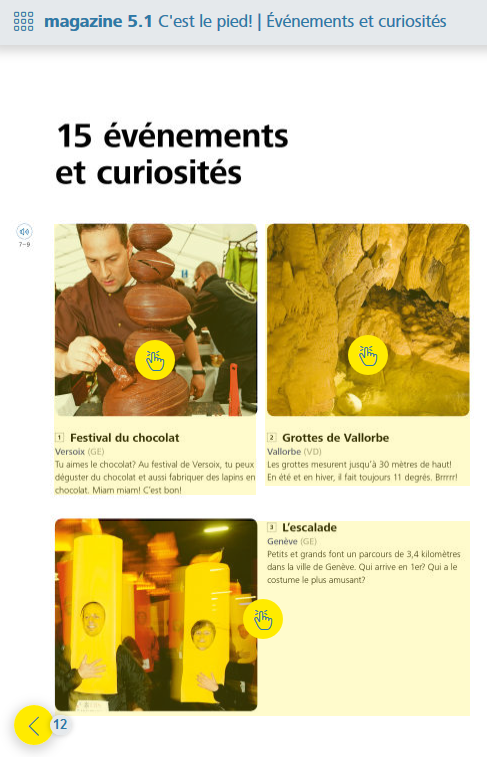 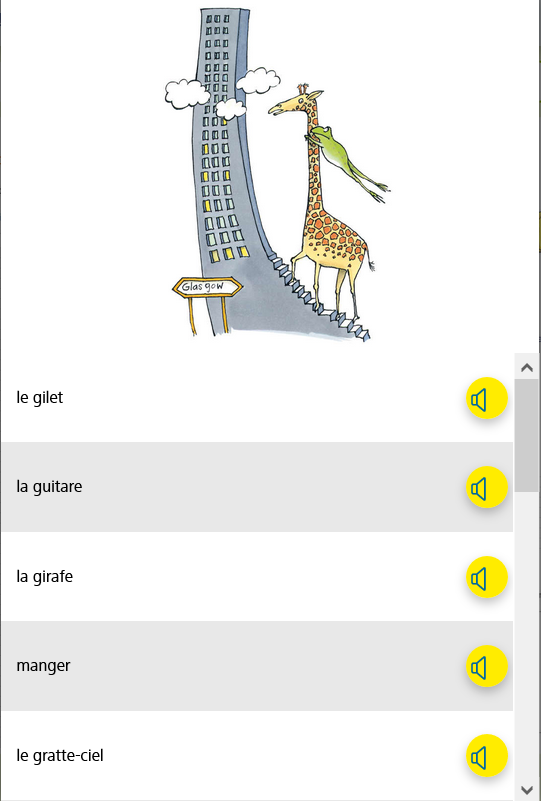 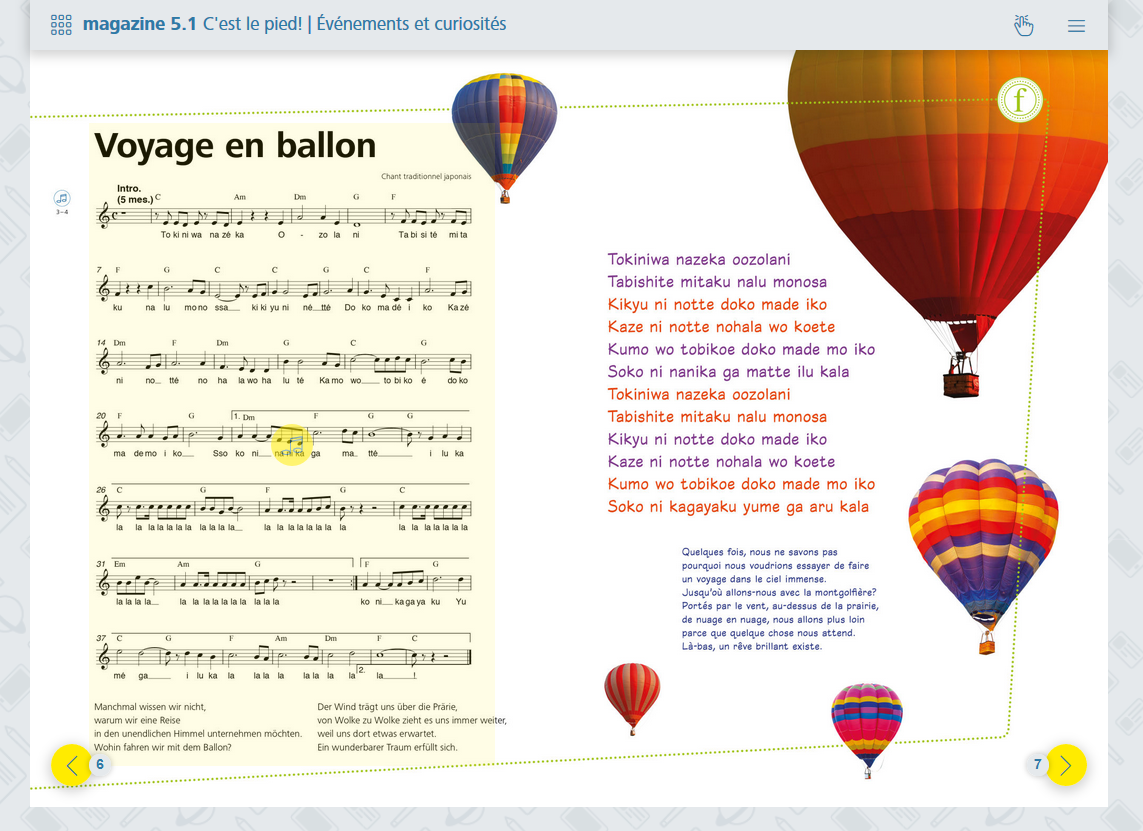 Materialien Mille feuilles
Digitale magazine
Browser-Version

Mit dem Link www.1000feuilles.ch/online  können Sie direkt auf die Browser Version zugreifen. Hierfür wird eine dauerhafte Internetverbindung benötigt.
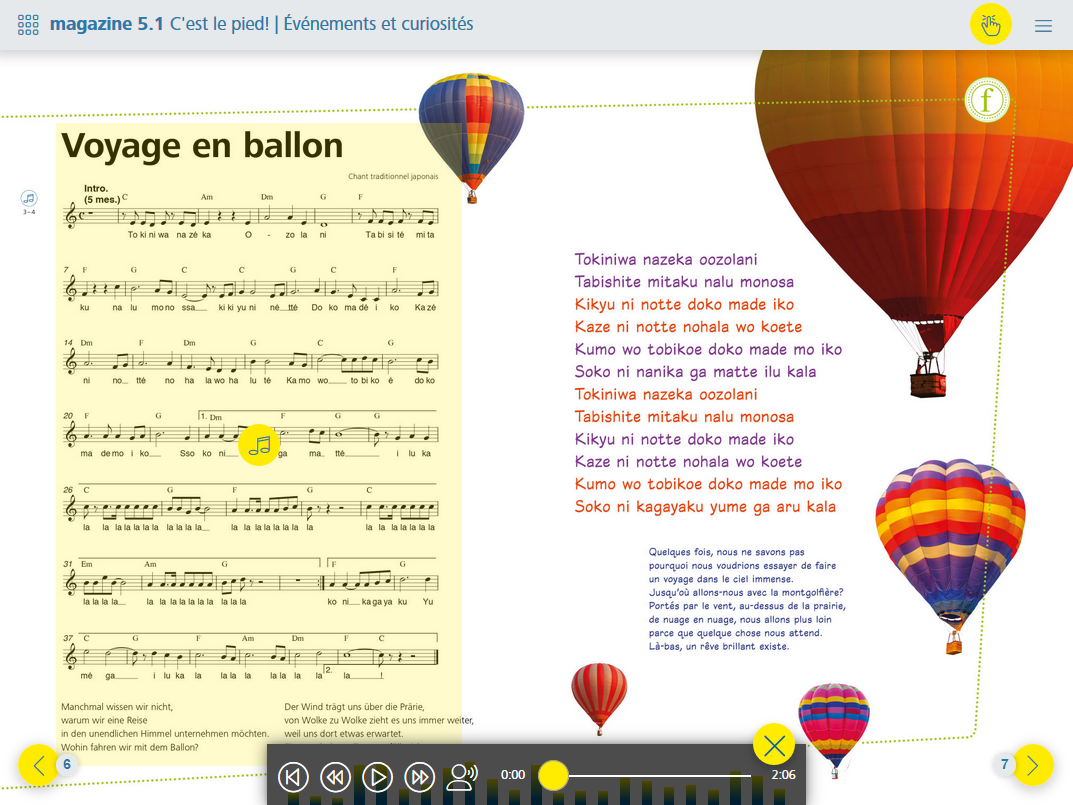 Materialien Mille feuilles
Digitale magazine
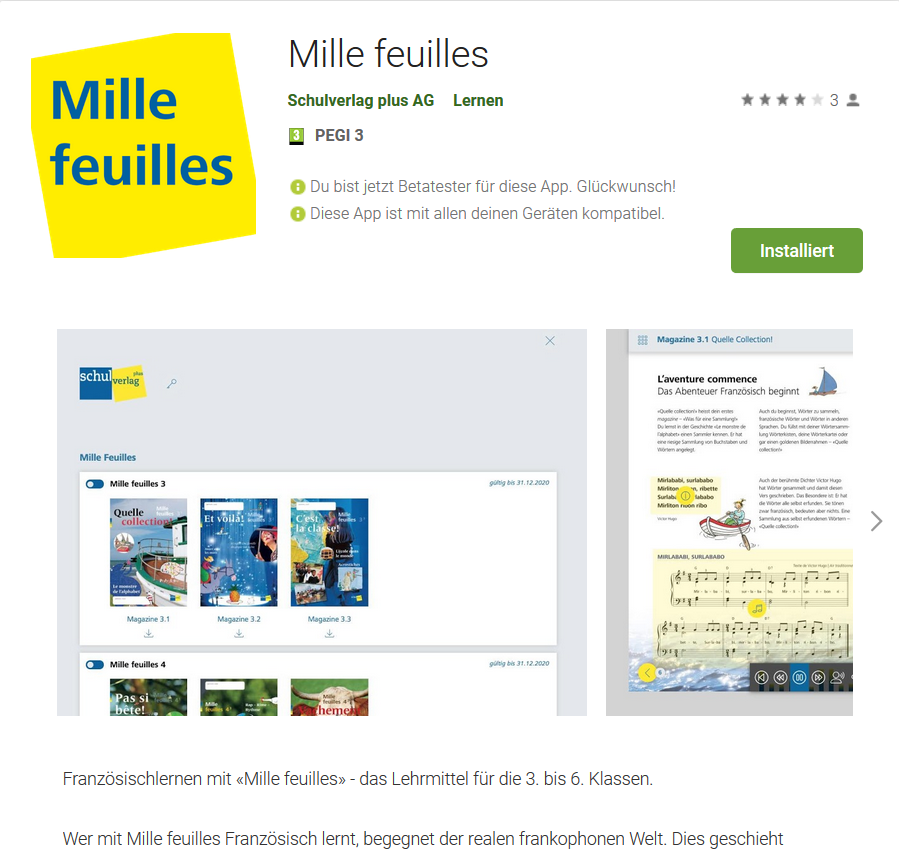 App für iOS oder Android

Für «Mille feuilles» gibt es eine App im Apple App Store und im Google Play Store. Für die Apps ist ein Account notwendig, welcher unter https://digital.schulverlag.ch/Account/Register erstellt werden kann.
Die Inhalte können mit der Nutzungslizenz freigeschaltet werden. Die Nutzungslizenz wird in jeder Schülermappe mitgeliefert.
Weitere Informationen finden Sie unter www.1000feuilles.ch/multimedia
Digitales Produkteportfolio
«mini-grammaire» gibt es digital kostenlos dazu
Ab Schuljahr 2019/2020 wird mit den Schülerlizenzen ab «Mille feuilles 5» automatisch die Schülergrammatik «mini-grammaire» freigeschaltet.
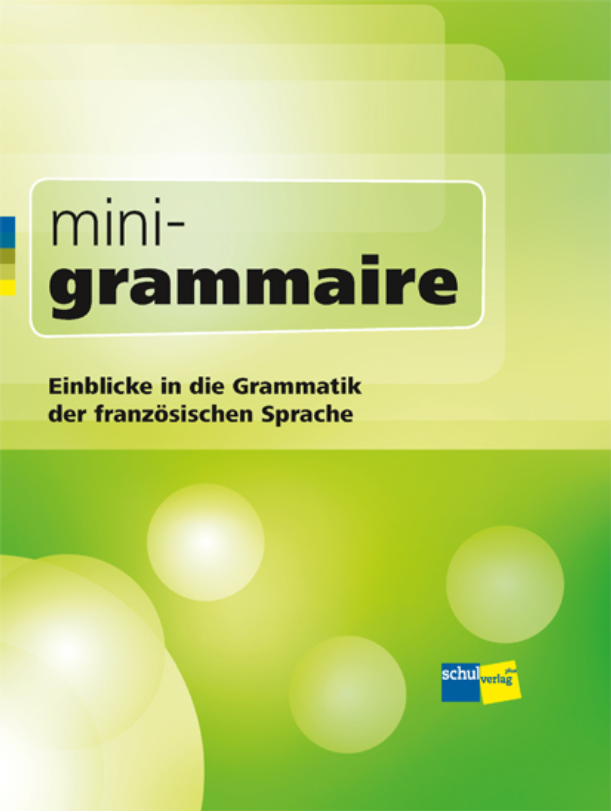 Schulverlag plus AG
Materialien Mille feuilles
Multimedia-magazine
Ermutigen Sie Ihr Kind, die digitalen Materialien zu verwenden.

Gewähren Sie ihm, wenn möglich, Zugang zu einem Computer oder Tablet.
3 Kompetenzbereiche
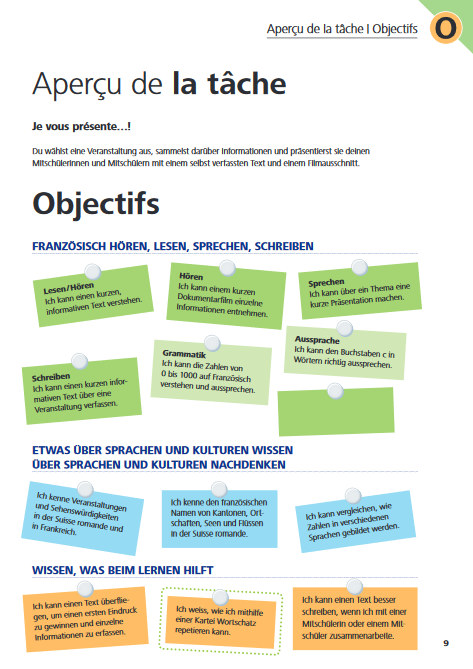 Ziele
Französisch hören, lesen, sprechen, schreiben
Bewusstheit für Sprachen und Kulturen
Lernstrategien
[Speaker Notes: filRouge 5.1: Seiten 9-13, 29]
Aufbau eines parcours (Lerneinheit)
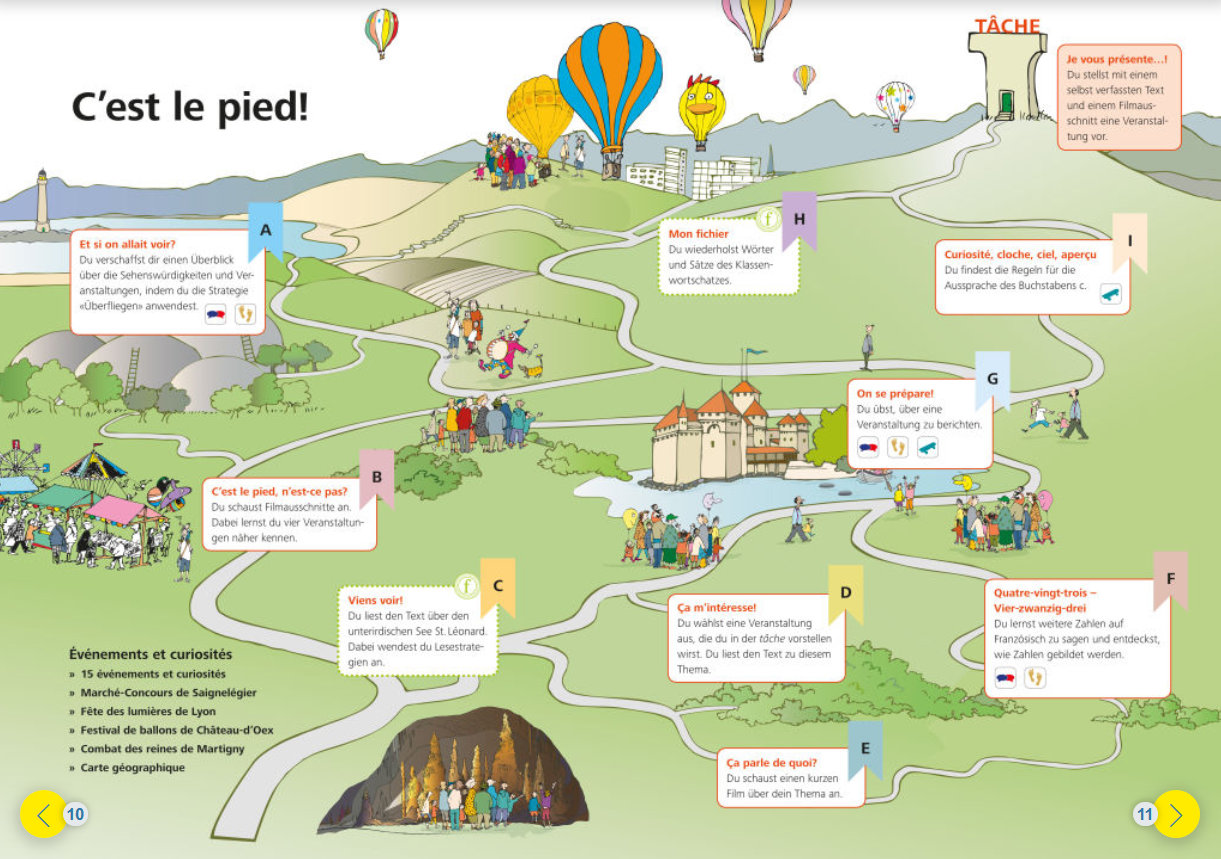 tâche
activités
Input
[Speaker Notes: filRouge 5.1: Seiten 9-13]
Aufbau eines parcours (Lerneinheit)
tâche
tâche
Die tâche…
ist eine anspruchsvolle Aufgabe
verlangt das Anwenden des Gelernten
verlangt den Einsatz von sprachlichen Handlungskompetenzen und Strategien (nicht nur von sprachlichen Kenntnissen)
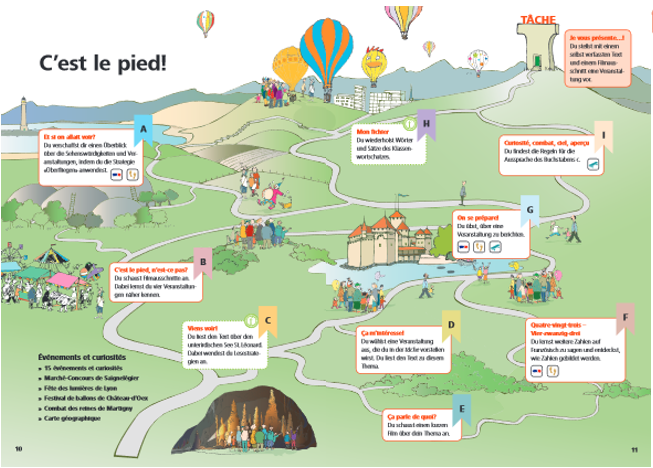 [Speaker Notes: filRouge 5.1: Seite 11-12]
Aufbau eines parcours (Lerneinheit)
tâche
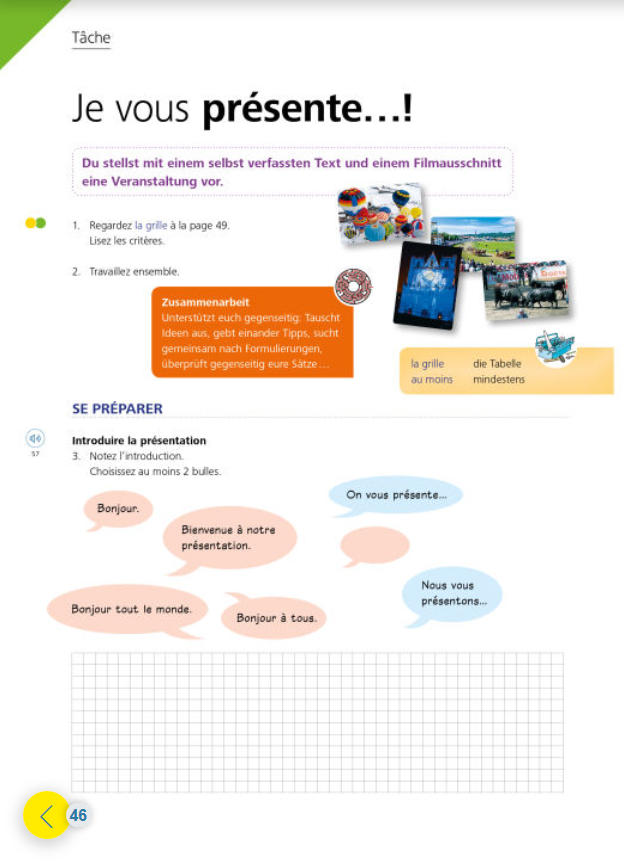 Plakat
Tonaufnahme
BD
Reportage
Geschichte
Filmkommentar
Spiel
Gedicht
Anleitung
Theaterstück
Dossier
...
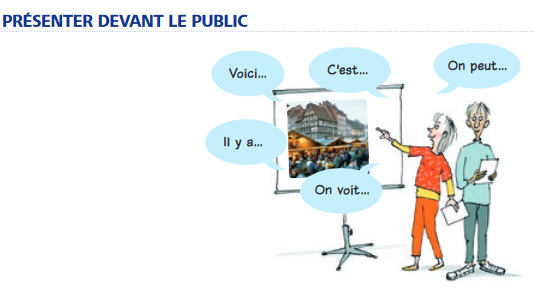 [Speaker Notes: filRouge 5.1: Seite 11-12]
Formative und summative Evaluation
Evaluation
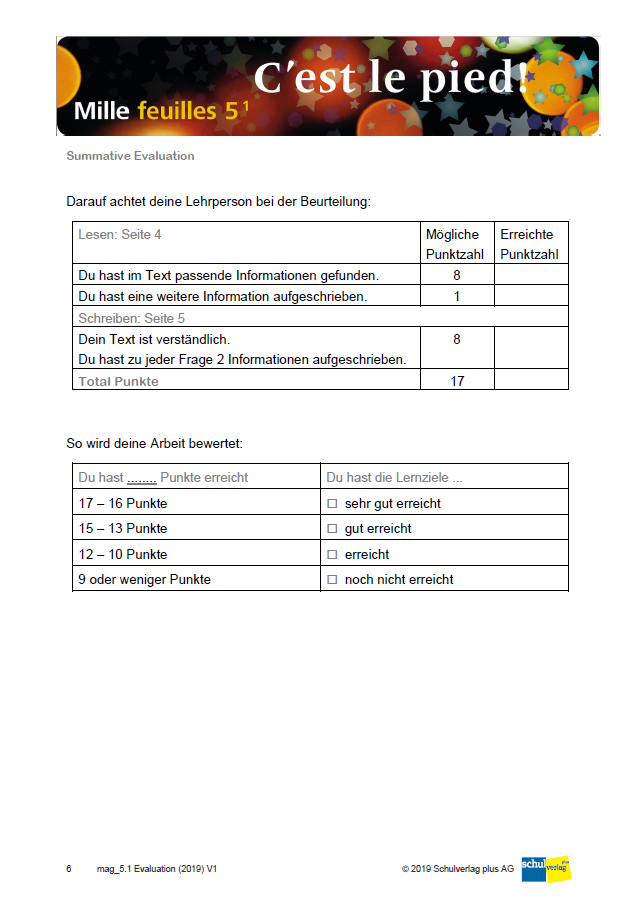 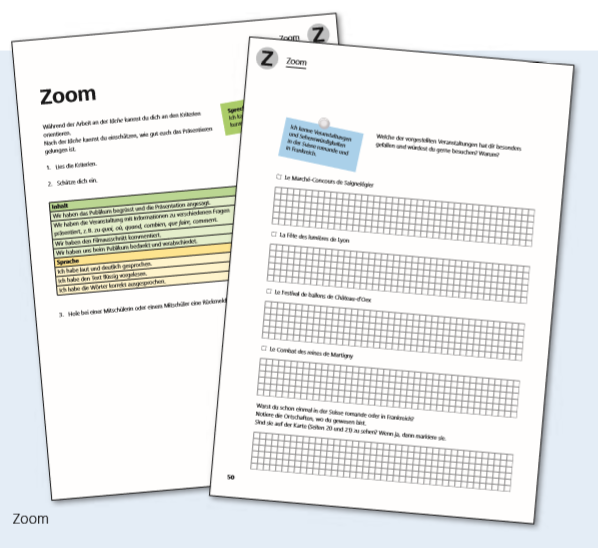 Fremdevaluation von Kompetenzen
ReflexionSelbstevaluation
[Speaker Notes: filRouge 5.1: Seite 11-12]
Umgang mit Fehlern
Umgang mit Fehlern
Lernzuwachs zeigt sich nicht durch erhöhte Korrektheit, sondern durch eine erhöhte Komplexität der Sprachanwendung

Fehler gehören zum Lernen
Mut zu Fehlern ist ein Merkmal erfolgreicher Lernender
in der Zielsprache formulieren, was man sagen oder schreiben möchte und nicht nur imitieren, was im Lehrmittel steht
angstfrei lernen
Korrigieren Sie keine Texte nach, die die Lehrperson akzeptiert hat.

Haben Sie Vertrauen, dass jetzige Fehler das spätere Erlernen der richtigen Form nicht beeinträchtigen.
[Speaker Notes: filRouge 5.1: Seiten 66-67]
Als Eltern das Französischlernen unterstützen
Als Eltern das Französischlernen unterstützen
dem Fach Französisch Interesse entgegenbringen
Wertschätzen, was Ihr Kind kann
sich nicht an Defiziten und Fehlern orientieren
keine Leistungen verlangen, die in Mille feuilles und imUnterricht nicht vorgesehen sind
wenn möglich, Zugang zu einem Computer oder Tablet ermöglichen
Gelegenheiten schaffen, der französischen Sprache zubegegnen (Bibliothek, Radio und Fernsehen, Ausflug indie Romandie...)
Gehirngerechtes Sprachenlernen nach Birkenbihl
Idee: sich eine Fremdsprache so aneignen, wie wir unsere Erstsprache „gelernt“ haben. 
4 Schritte: 
dekodieren –> Wort-für-Wort-Übersetzung: 
Qu‘   est-ce     que    tu    fais?
Was-ist- dies  was   du  machst?
aktives Hören –> Audio hören und dekodierten Text lesen, so oft, bis jedes Wort verstanden wird (individuelle Anzahl Durchgänge)
passives Hören –> während irgendeiner Tätigkeit Audio im Hintergrund in Endlosschleife laufen lassen 
–> vorwiegend als Hausaufgabe und so oft/lange, bis Text laut mitgelesen oder aufgesagt werden kann (–> ideal für Langsamlerner!)
anwenden –> Text laut lesen, Wörter neu arrangieren und in neuen Situationen verwenden, mündlich und schriftlich
digital
Fragen?
Herzlichen Dank für Ihre Aufmerksamkeit!
Au revoir et bonne soirée.
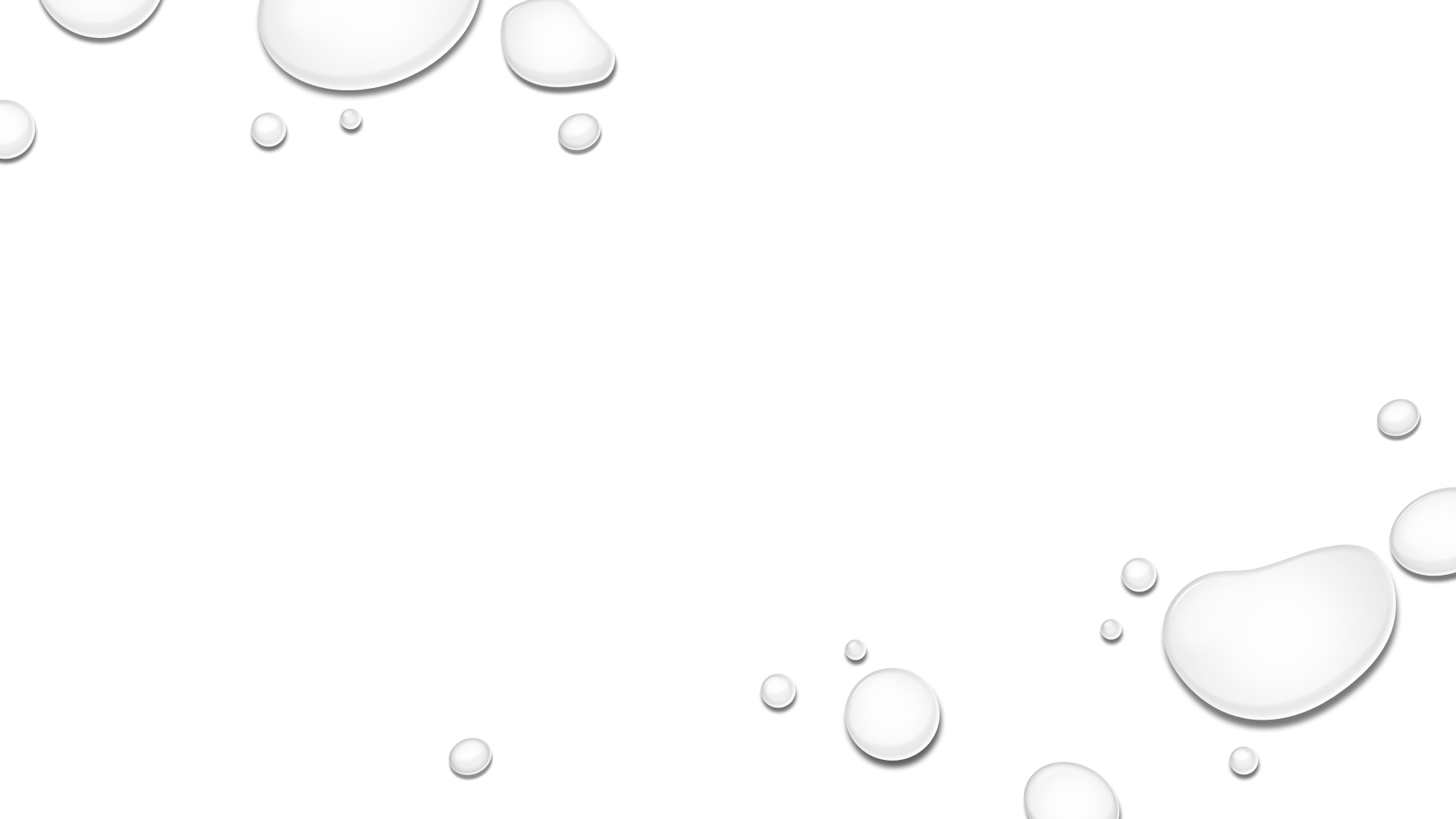 SCHUL - OL
DIENSTAG, 19. SEPTEMBER
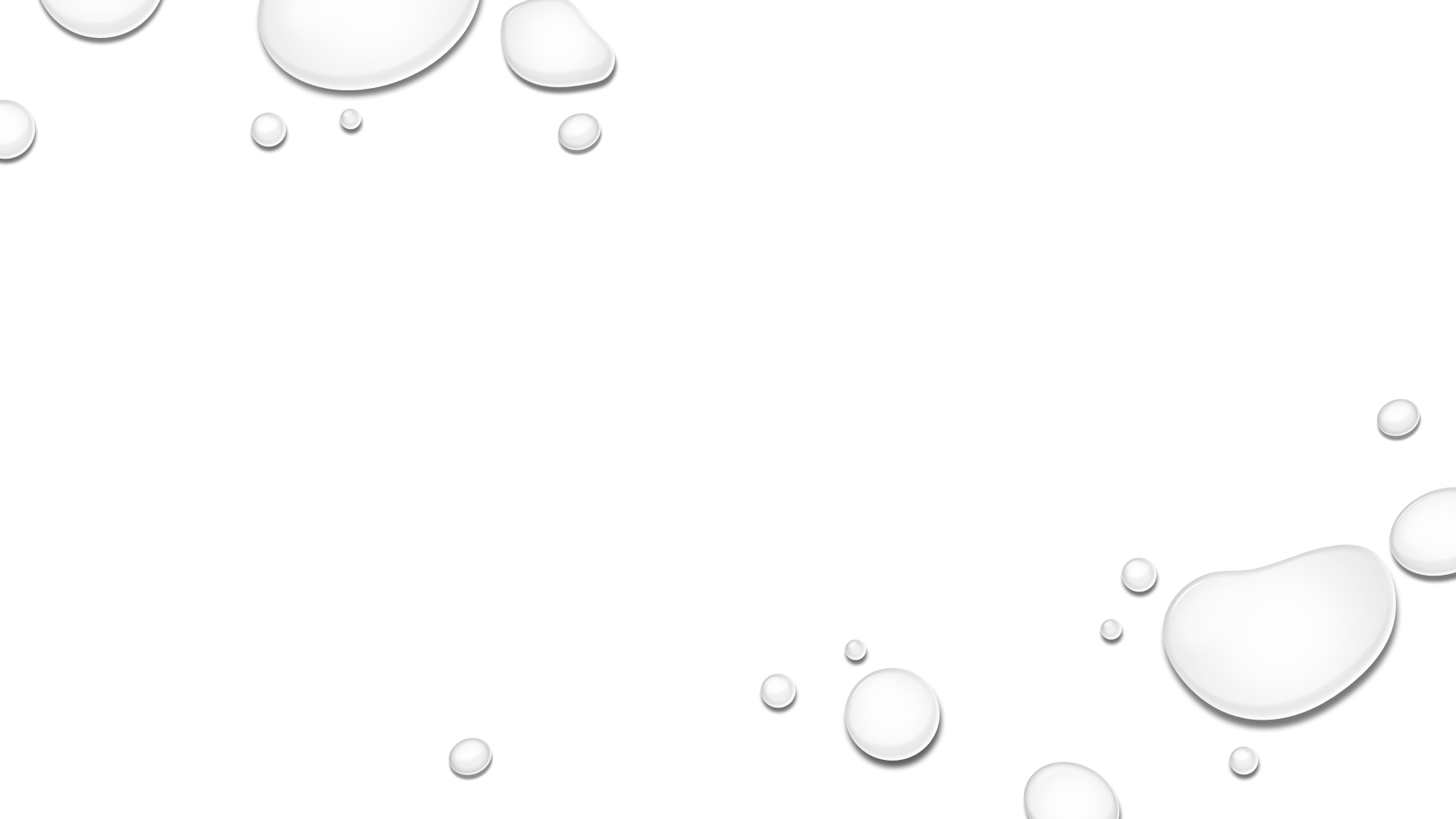 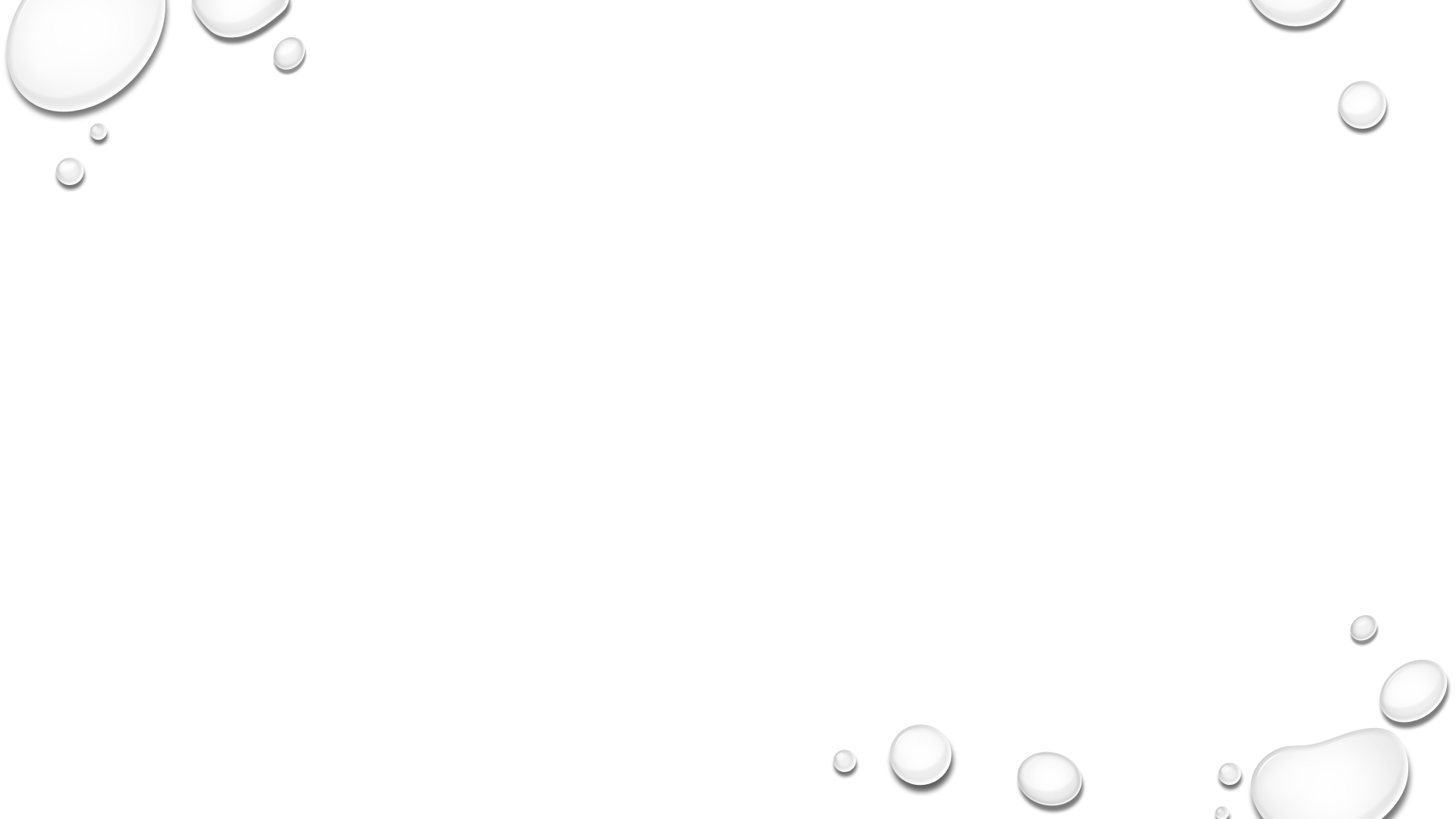 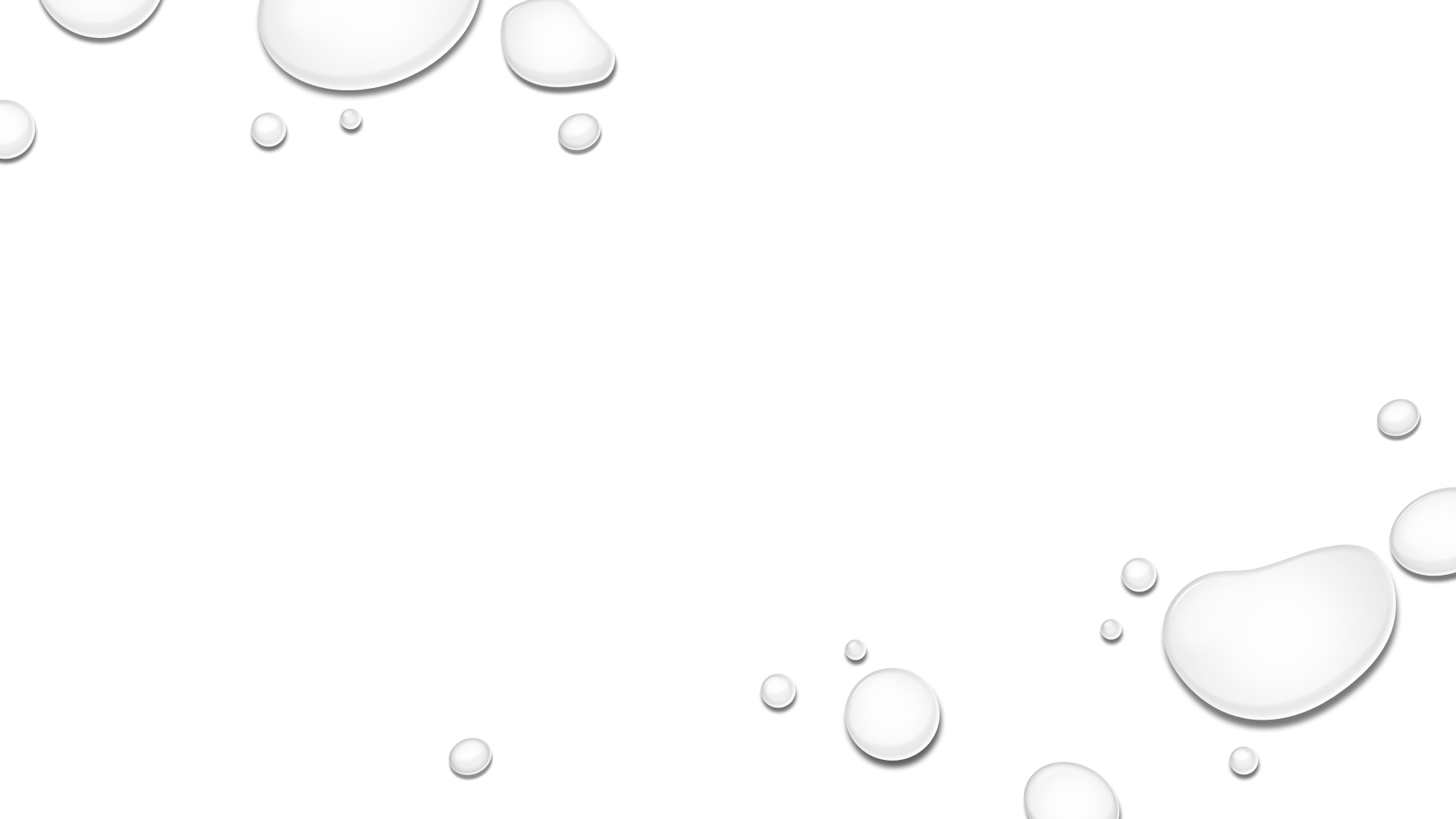 ZUKUNFTSTAG
DONNERSTAG 09. NOVEMBER

INFOS UNTER https://www.nationalerzukunftstag.ch/
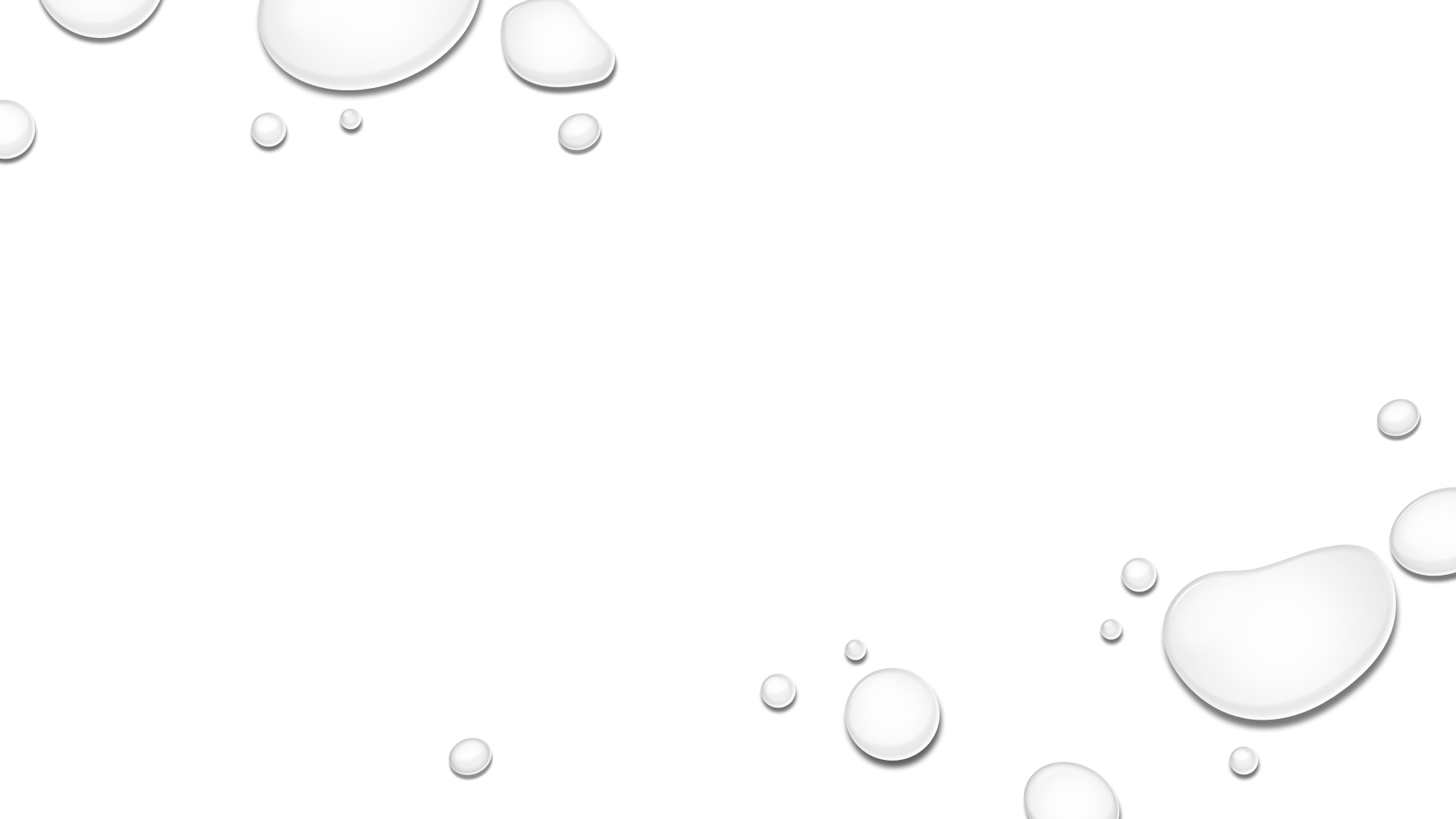 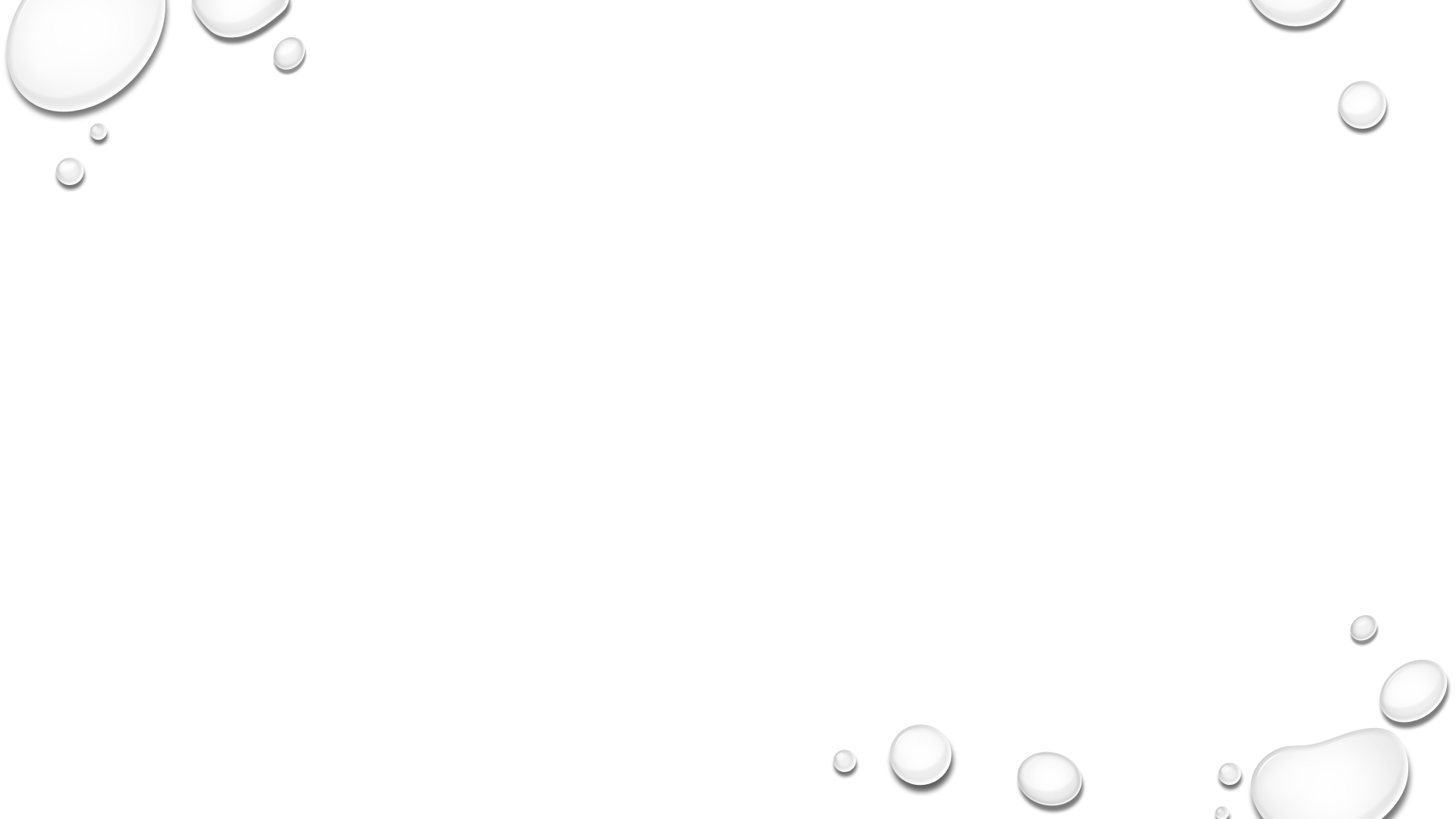